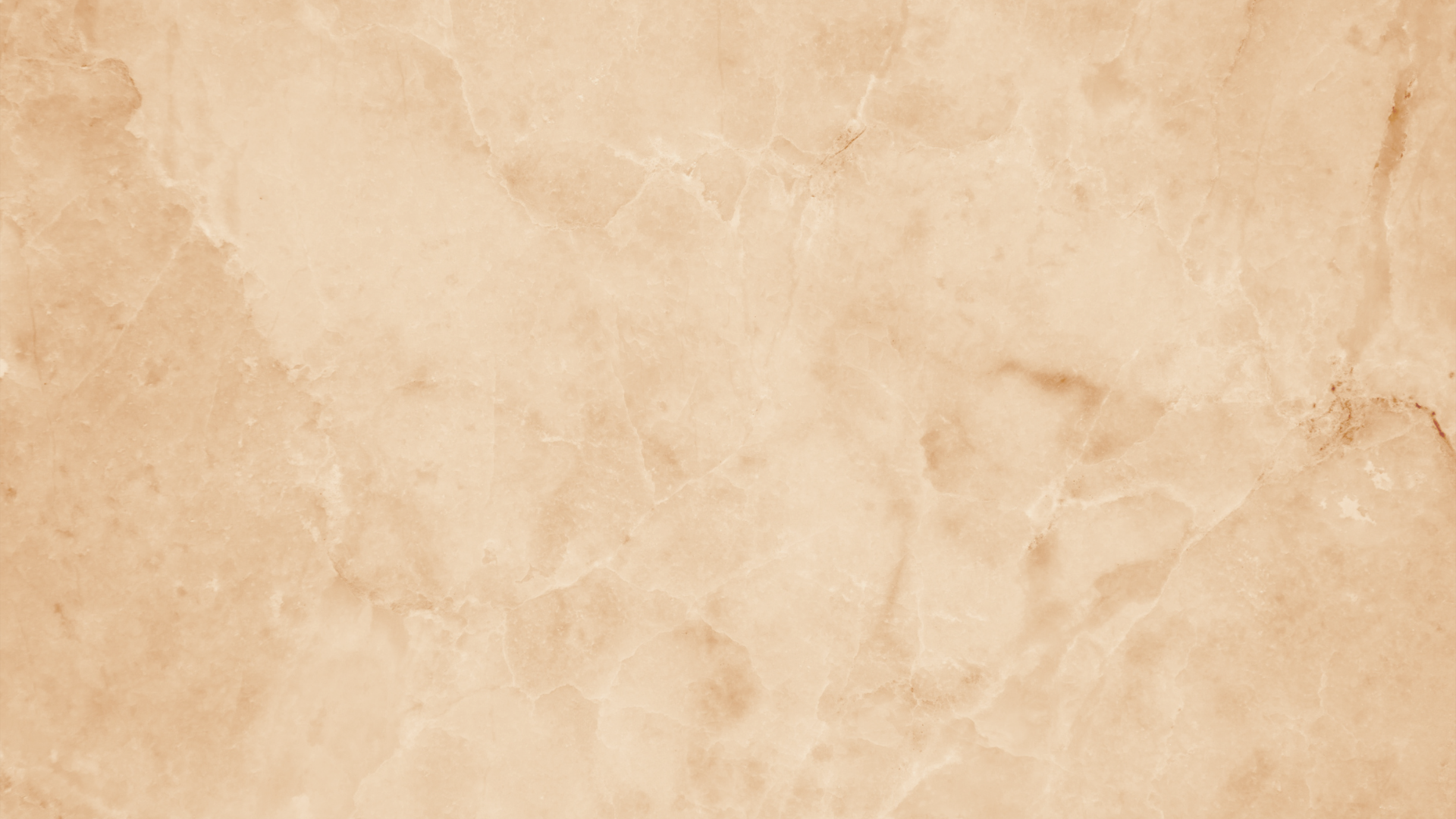 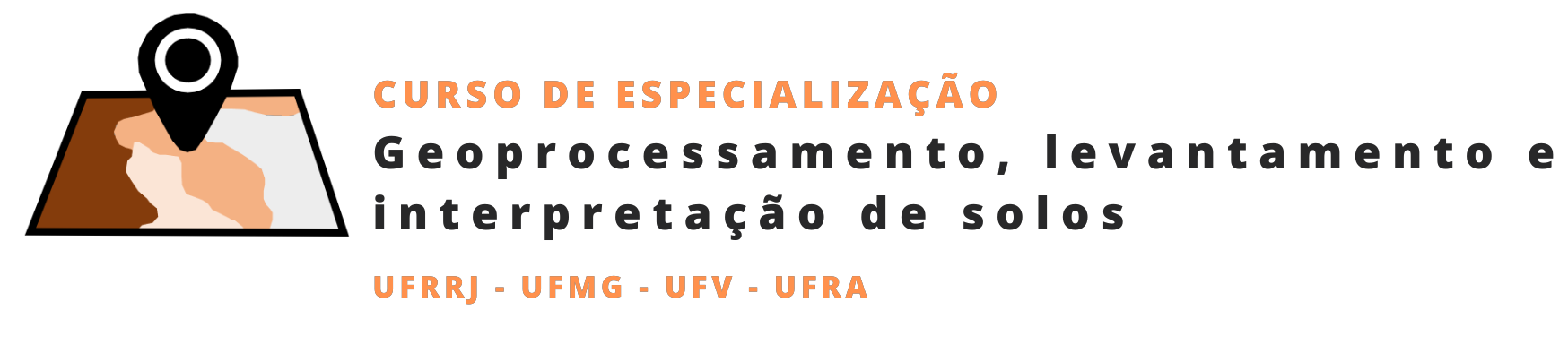 Proposta Desenho Didático para o Curso Solos EAD:
Profa. Lúcia Anjos
UFRRJ – IA / Departamento de Solos
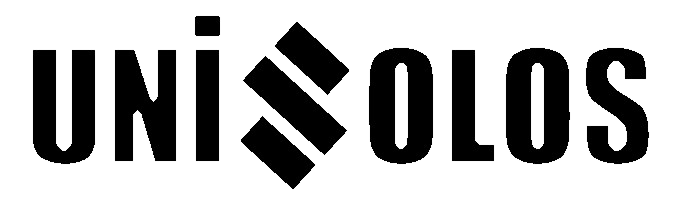 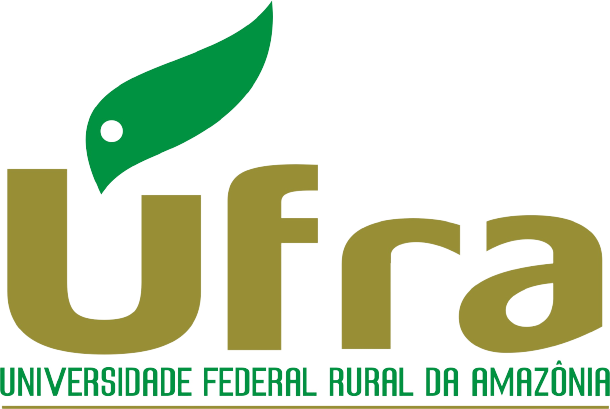 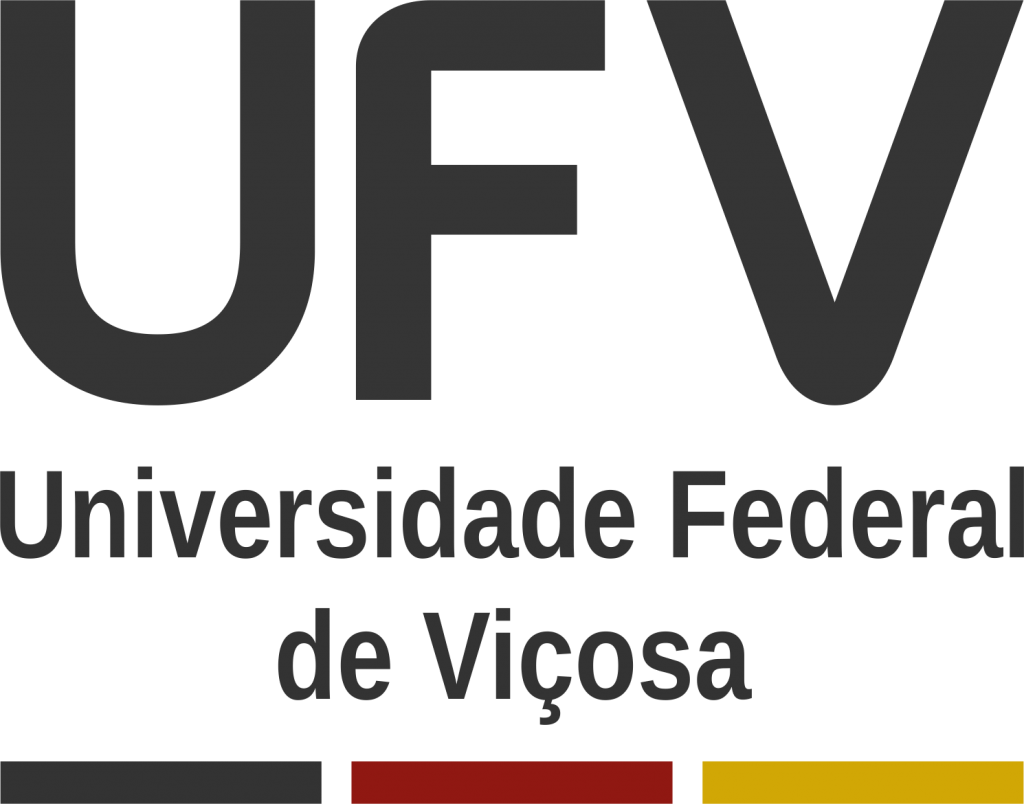 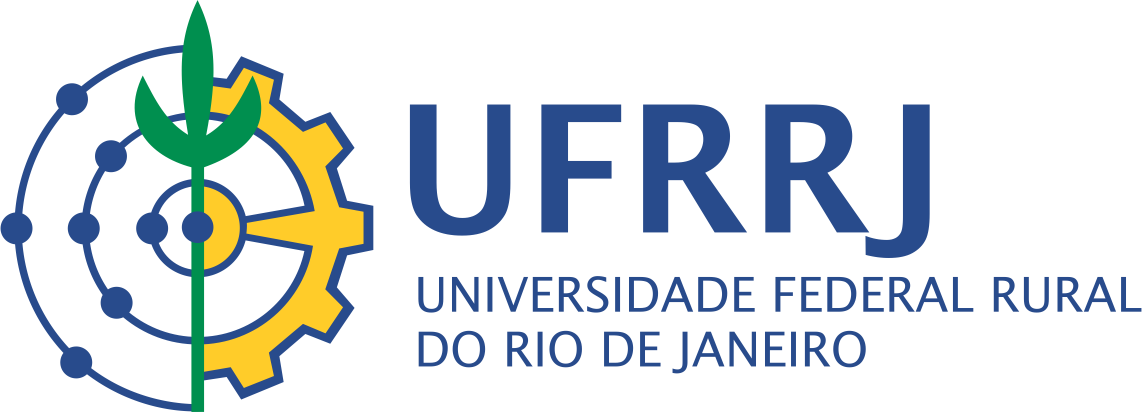 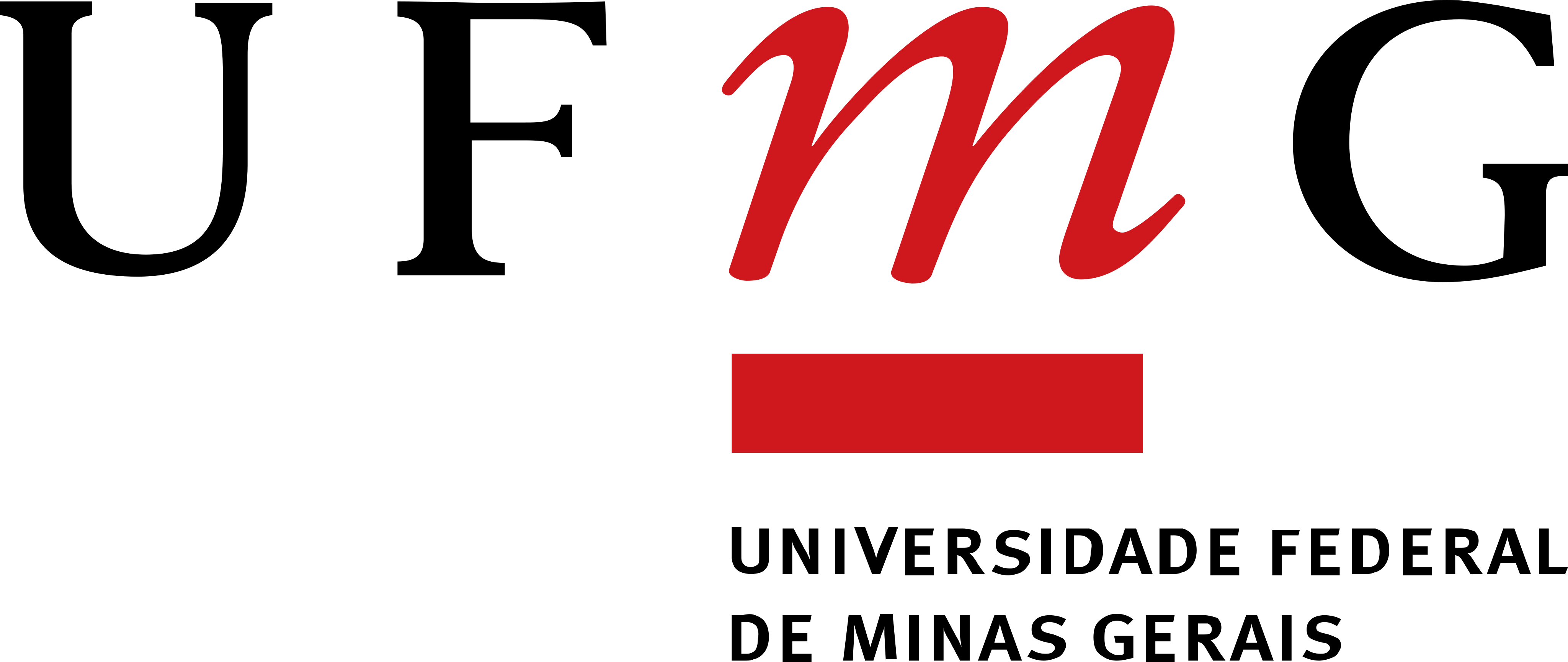 Matriz Curricular
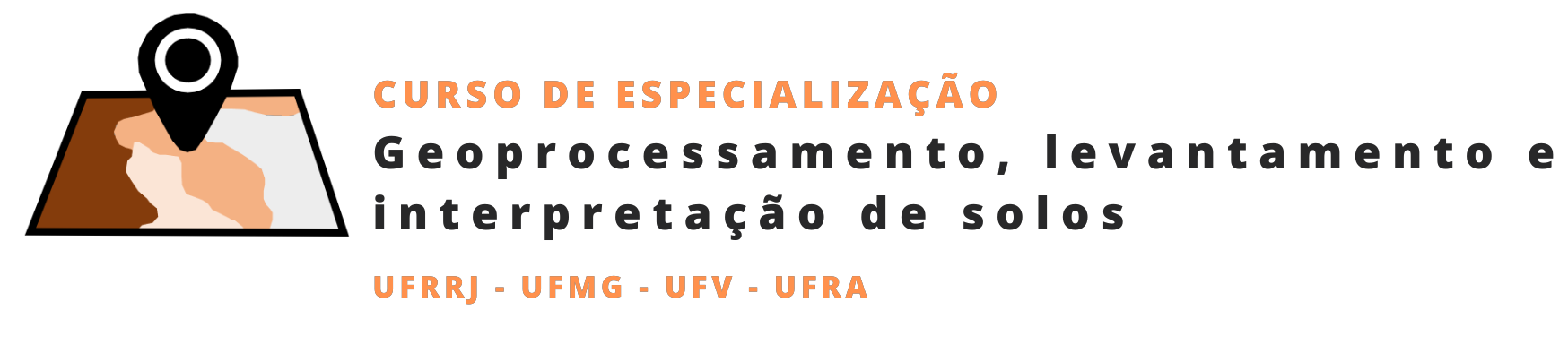 1. Matriz Curricular
Dividida da seguinte forma:
MODULO 1 – Pedologia; 
MODULO 2 - Ferramentas de georreferenciamento e geoprocessamento aplicadas a solos
MÓDULO 3 - Levantamento e interpretação de solos
TRABALHO DE CONCUSÃO DE CURSO (TCC) em três etapas: projeto, desenvolvimento e resultados.
Tabela  01 – Cronograma simplificado
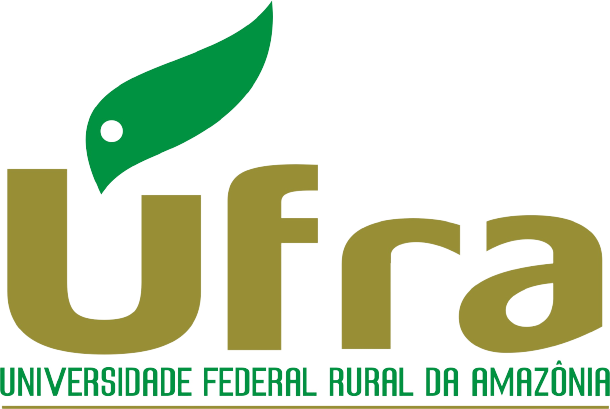 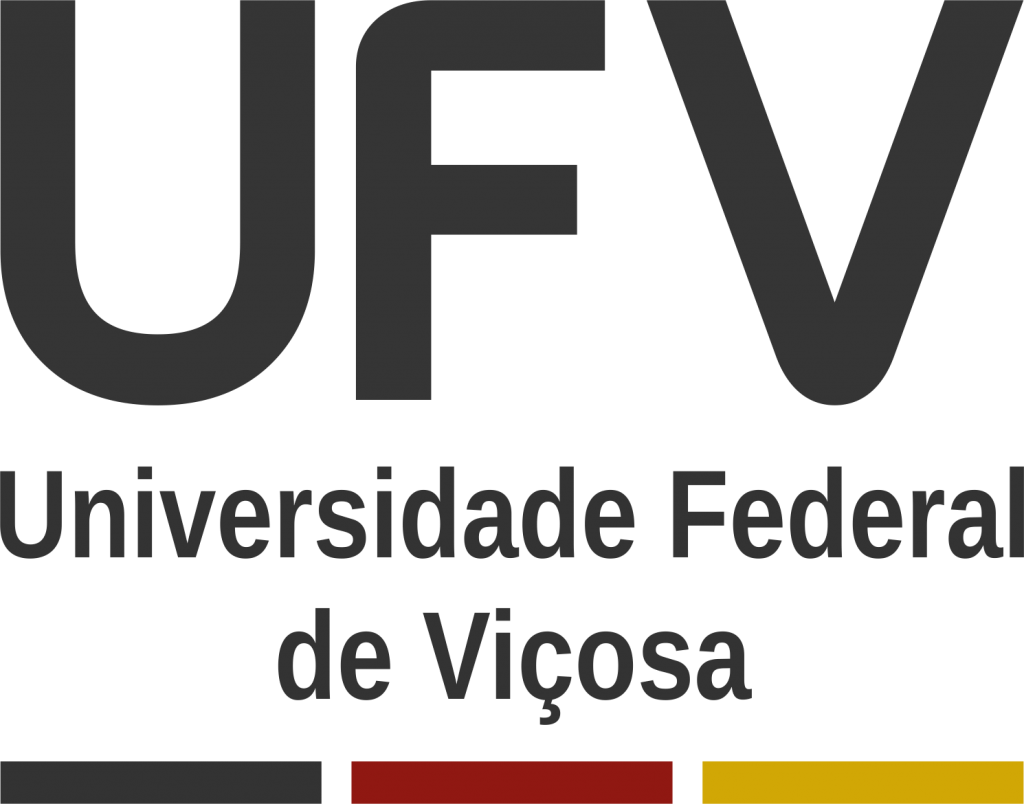 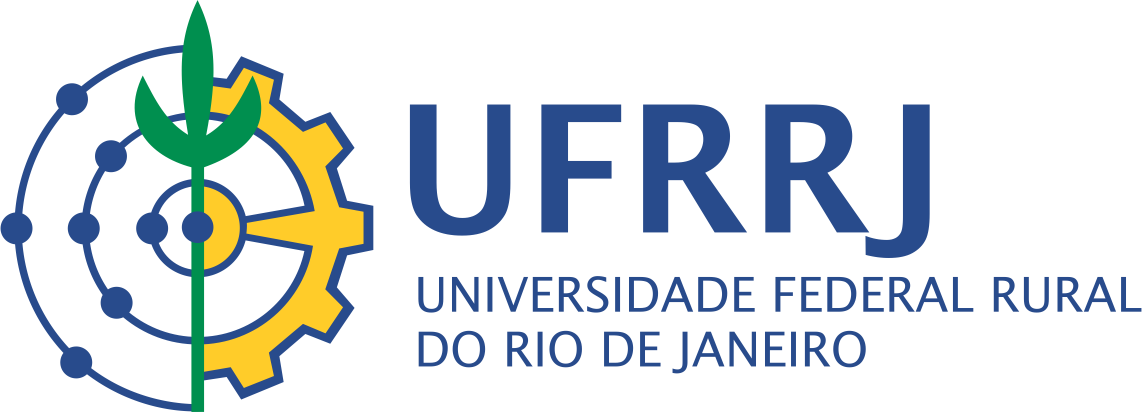 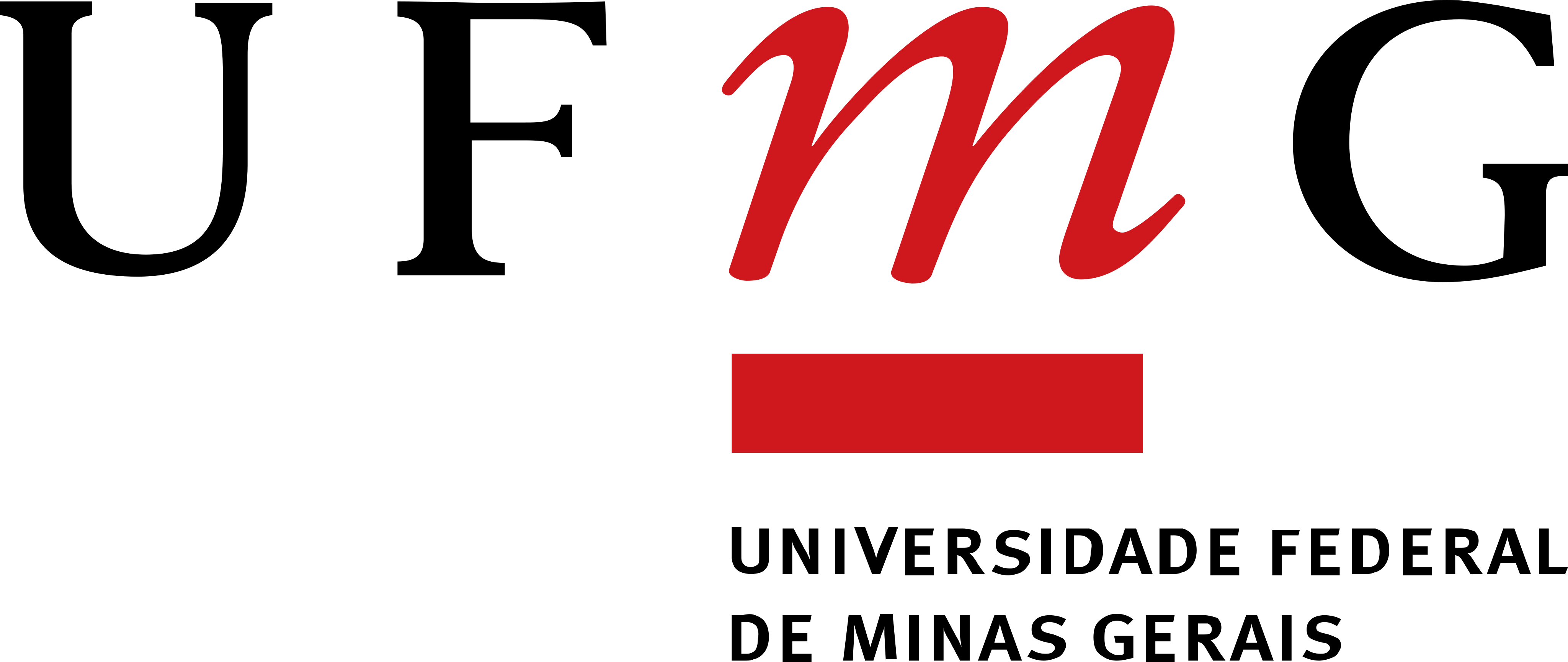 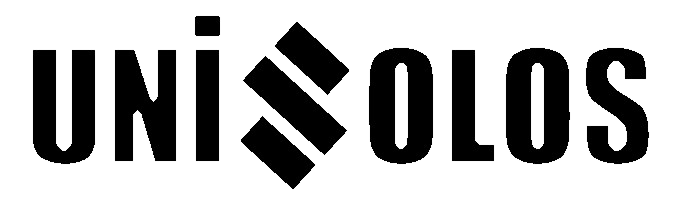 Disciplinas
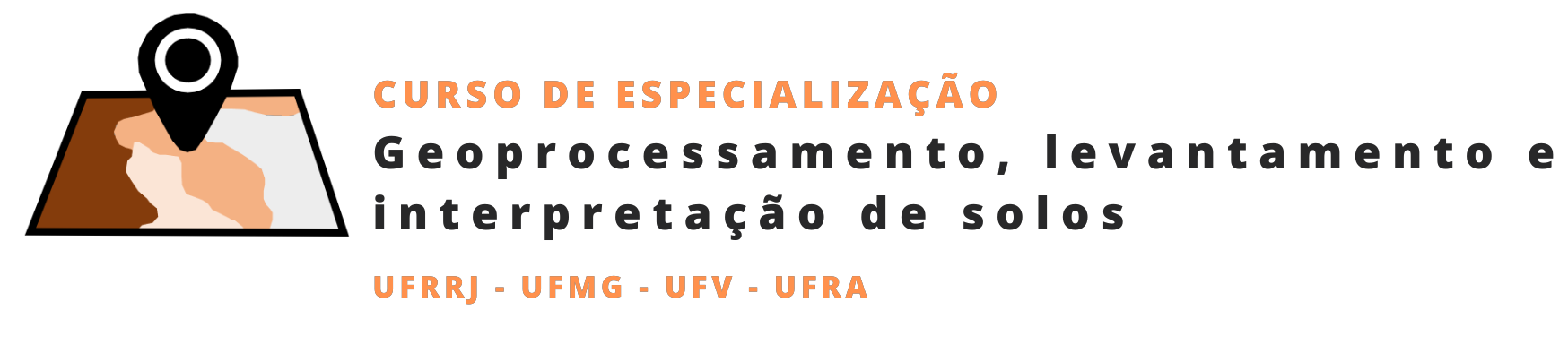 2. Disciplinas
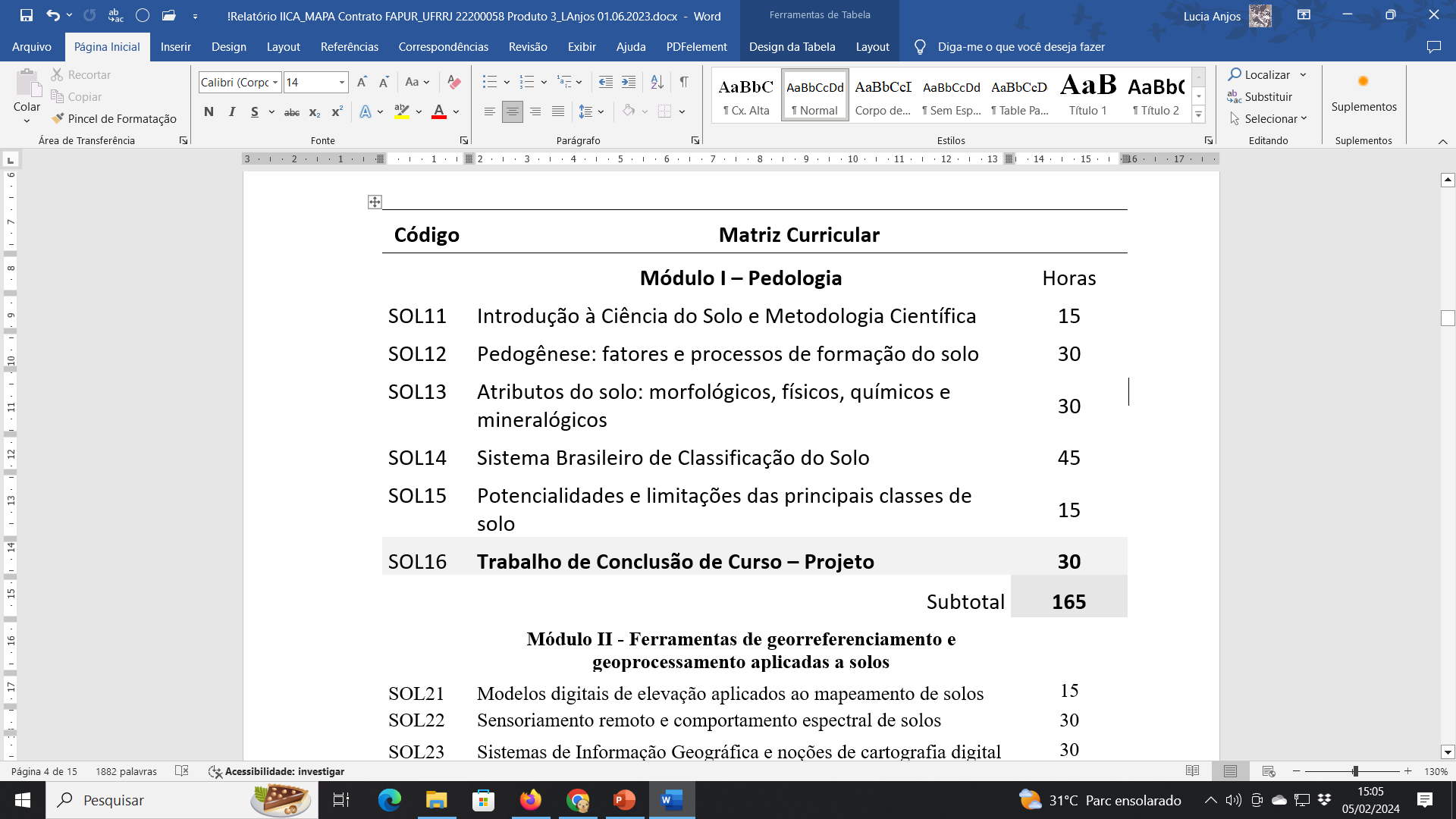 Tabela  02 – Disciplinas Módulo I
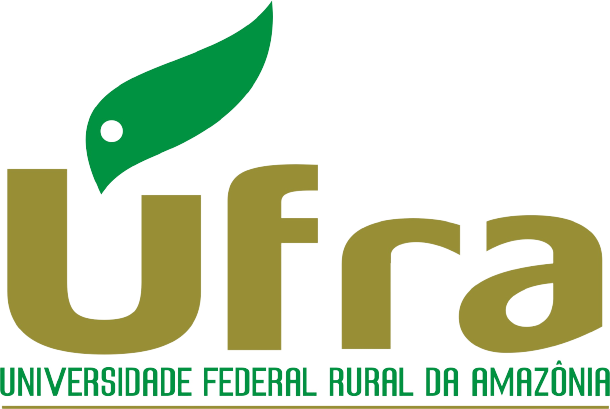 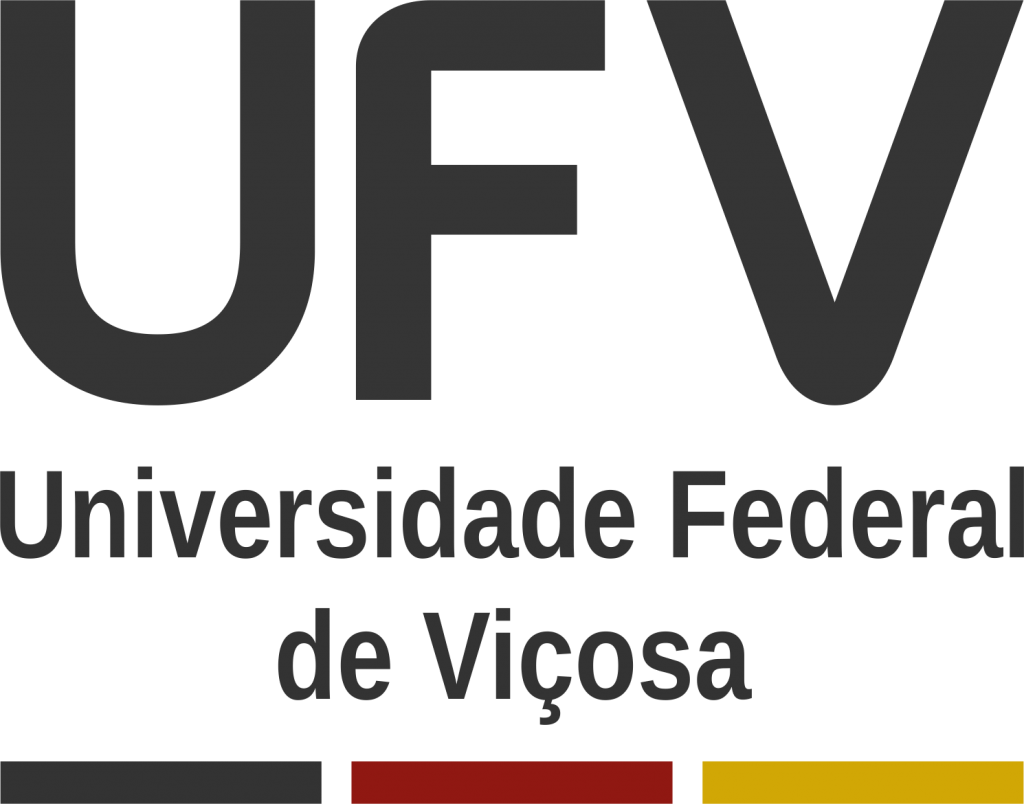 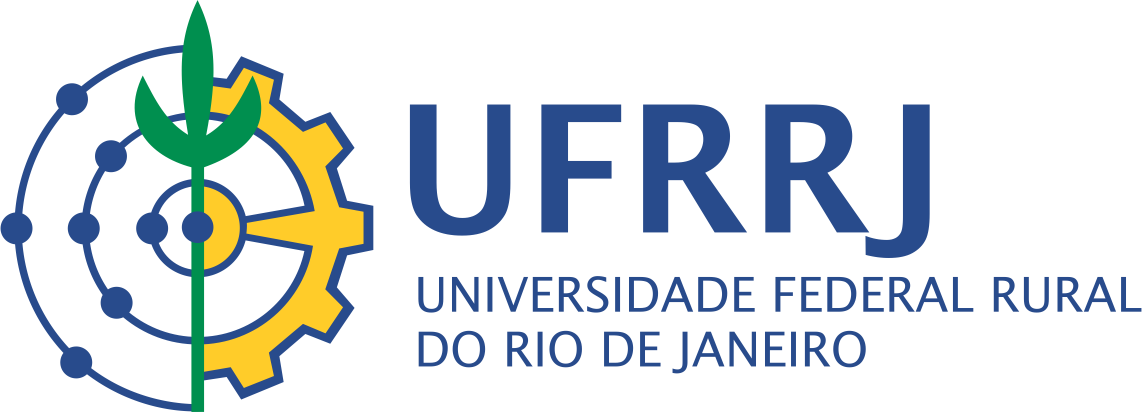 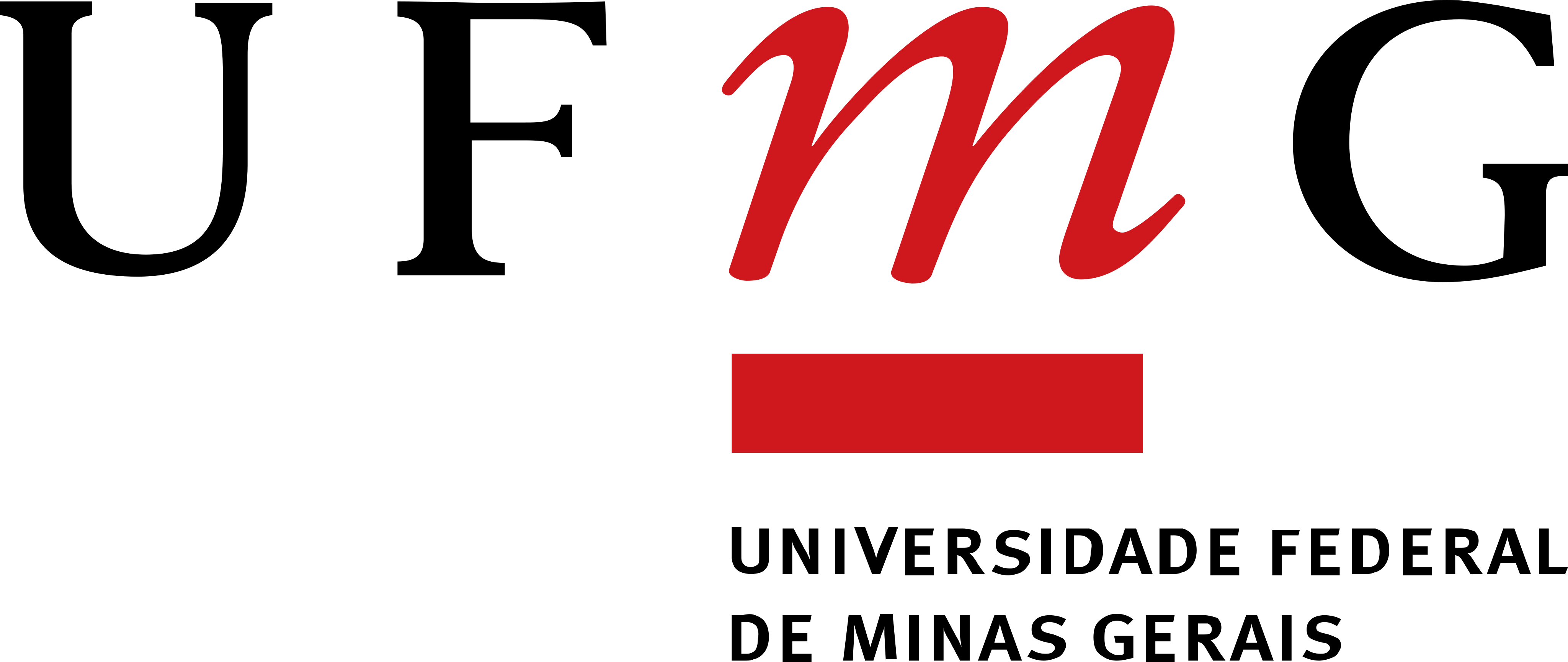 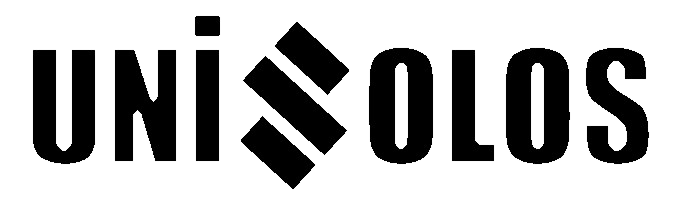 Disciplinas
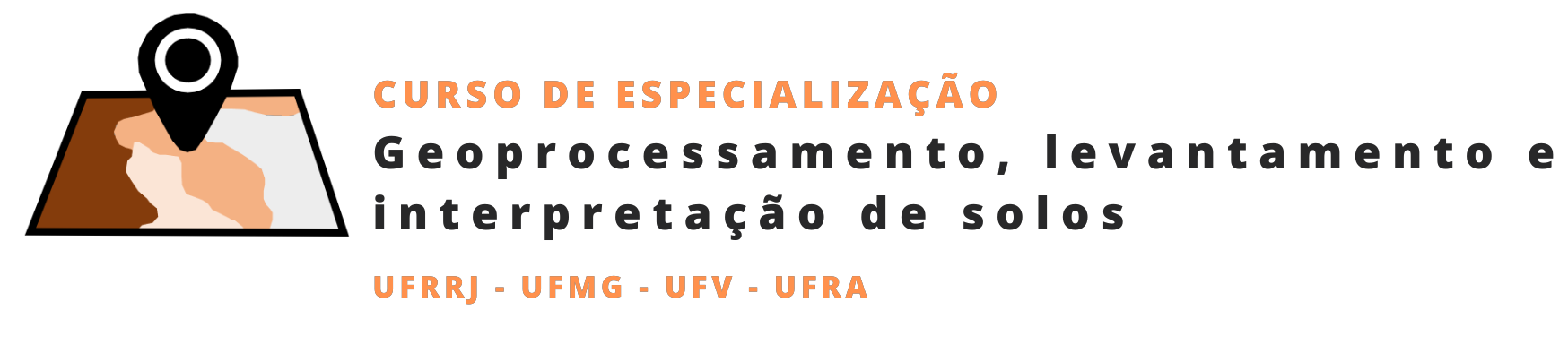 2. Disciplinas
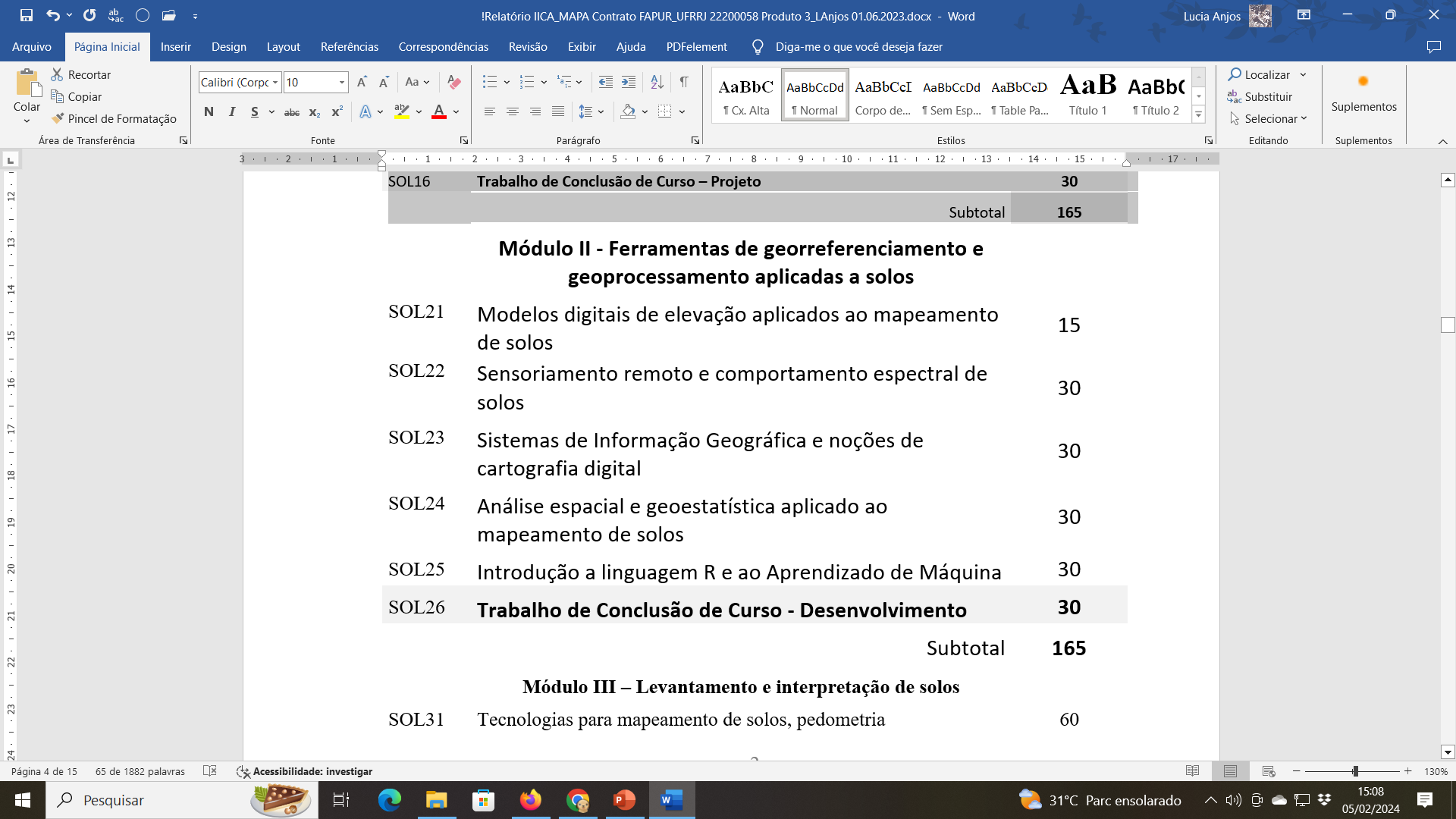 Tabela  03 – Disciplinas Módulo II
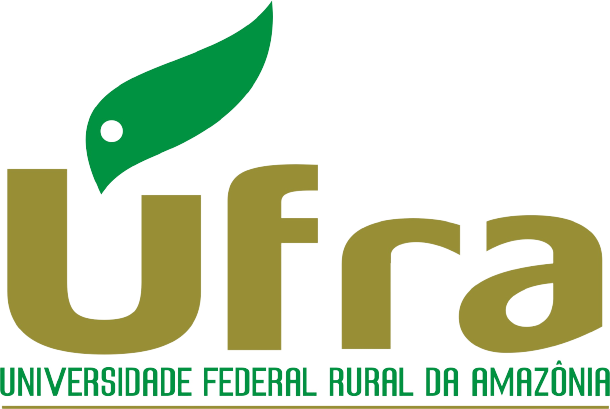 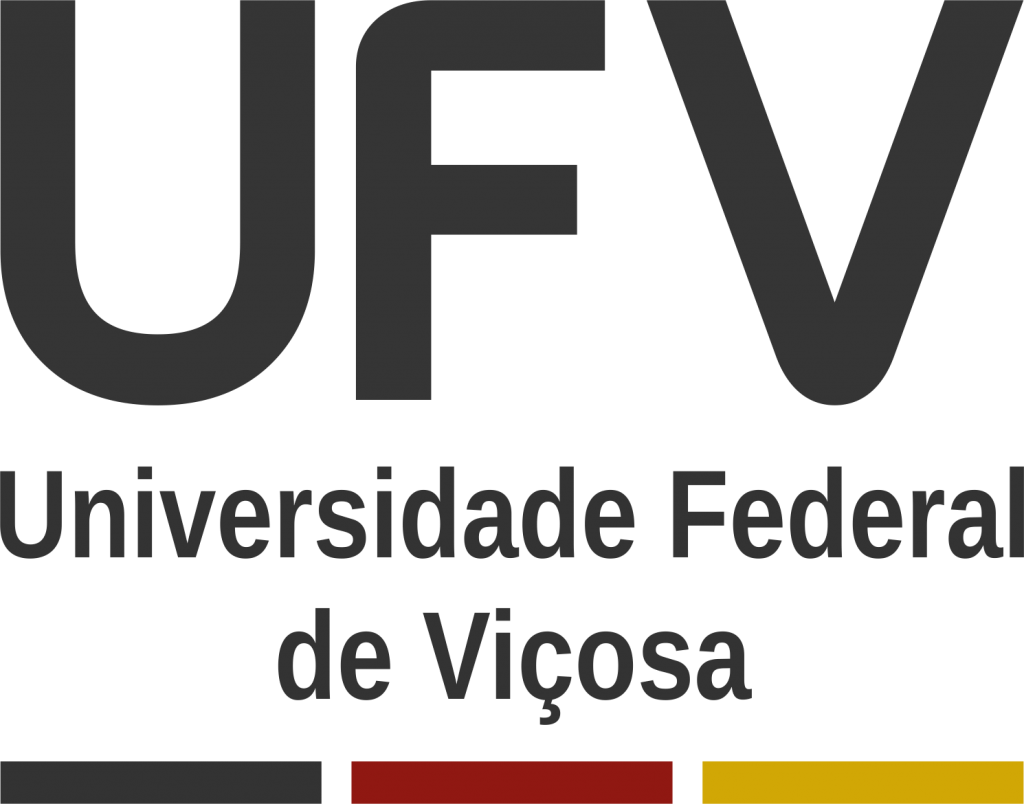 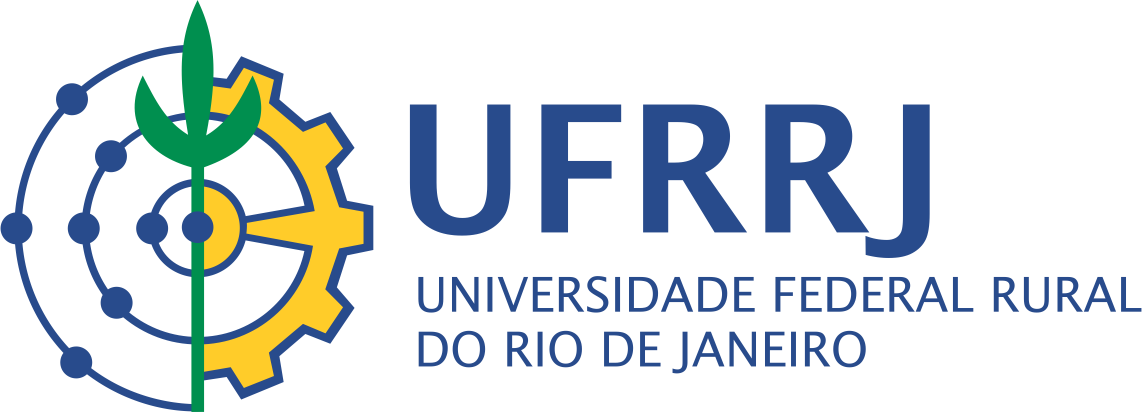 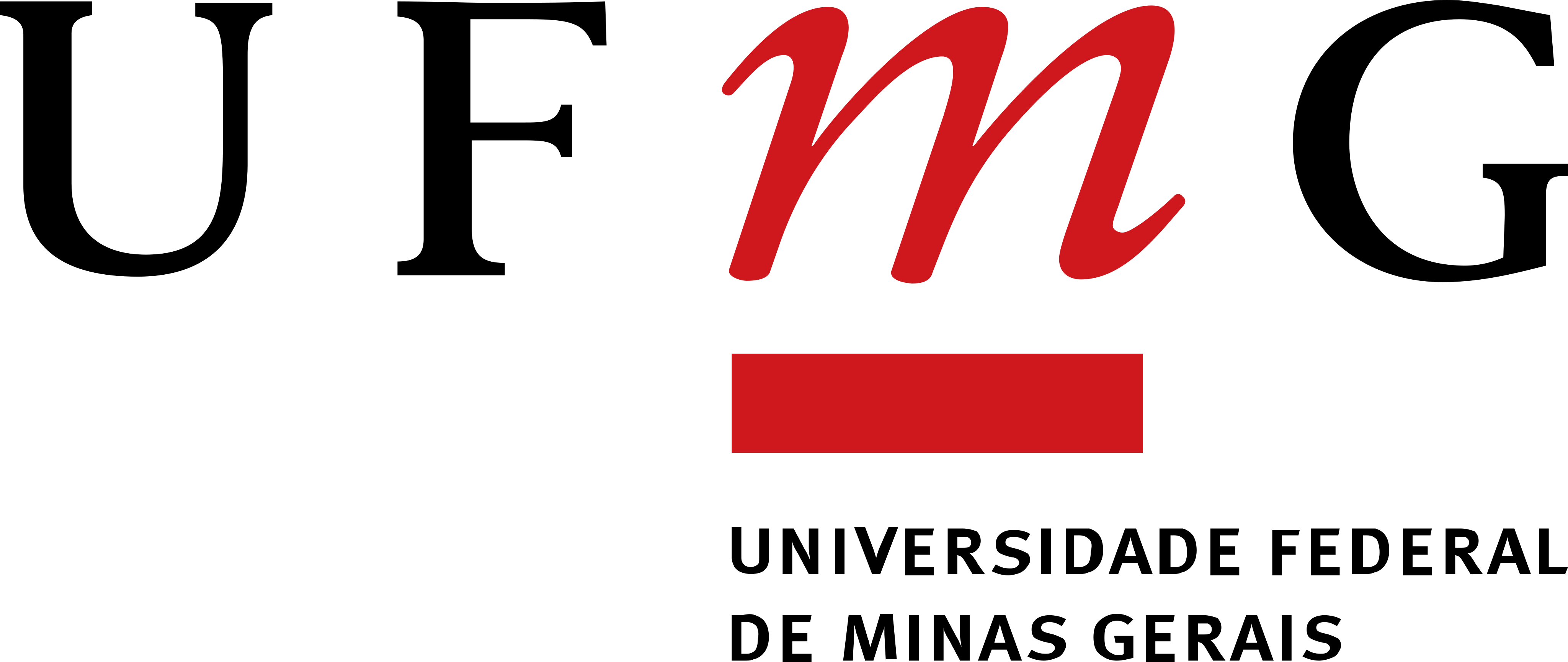 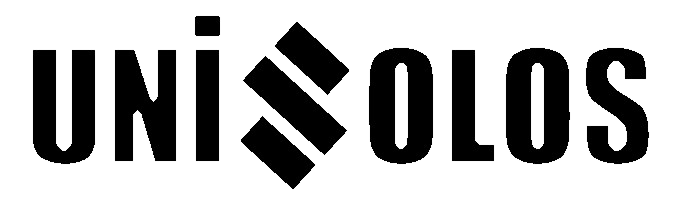 Disciplinas
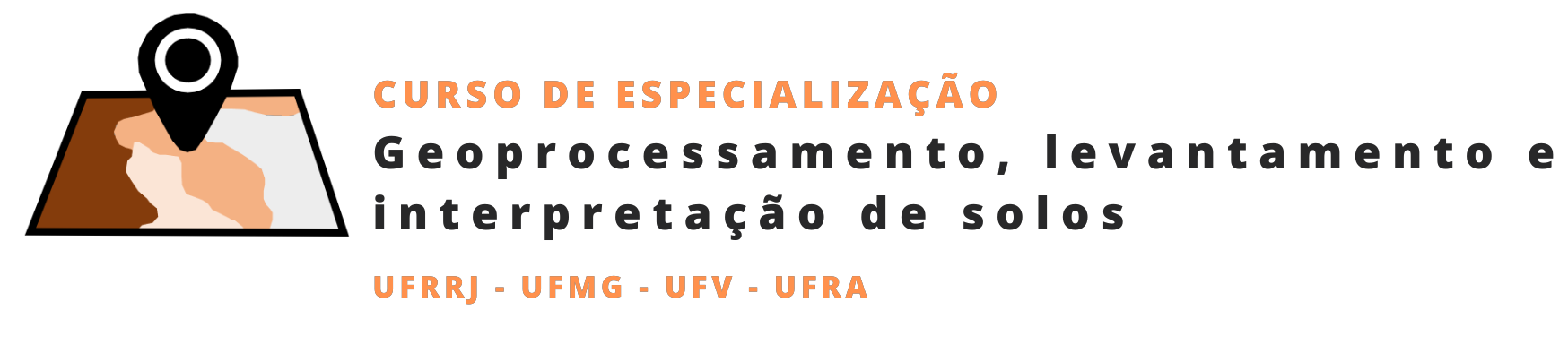 2. Disciplinas
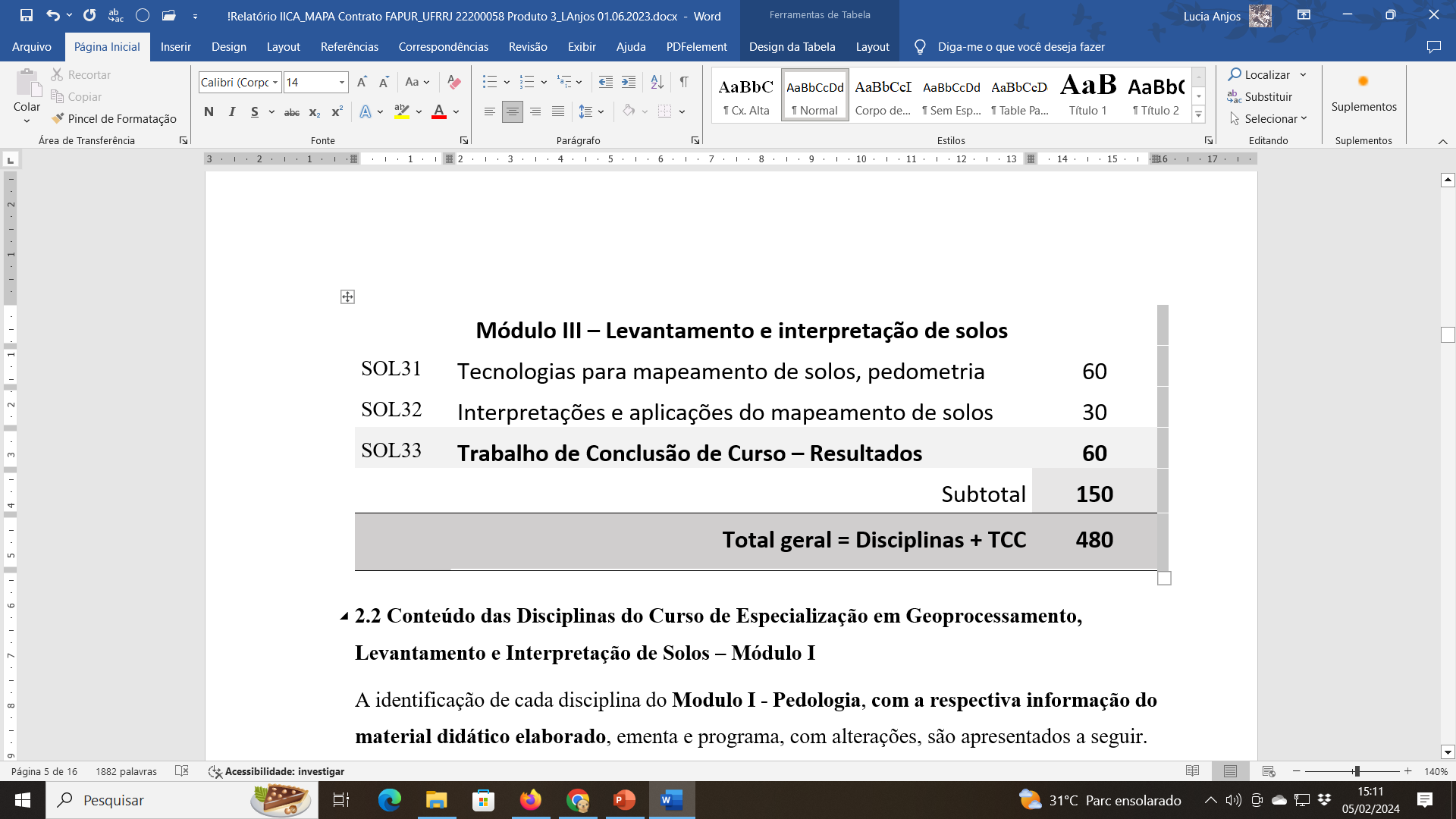 Tabela  04 – Disciplinas Módulo III
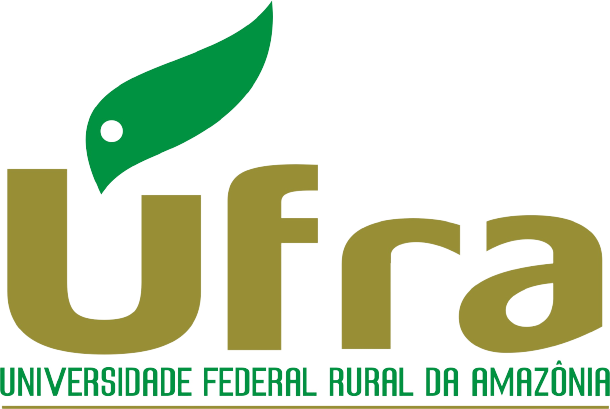 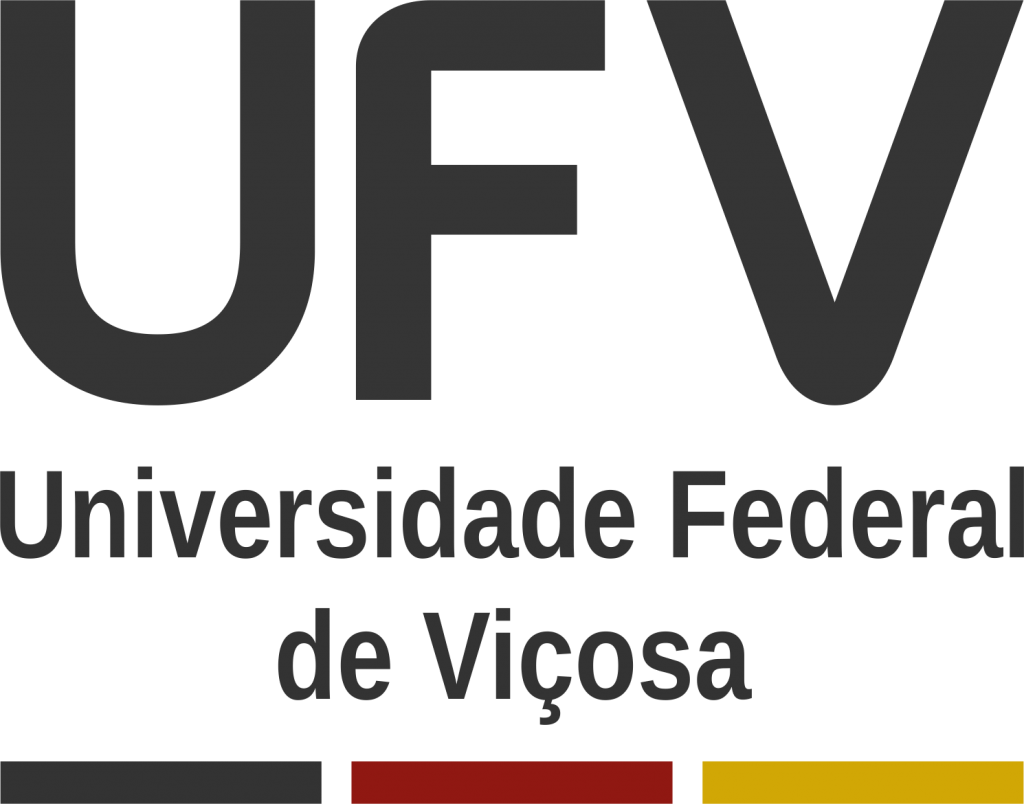 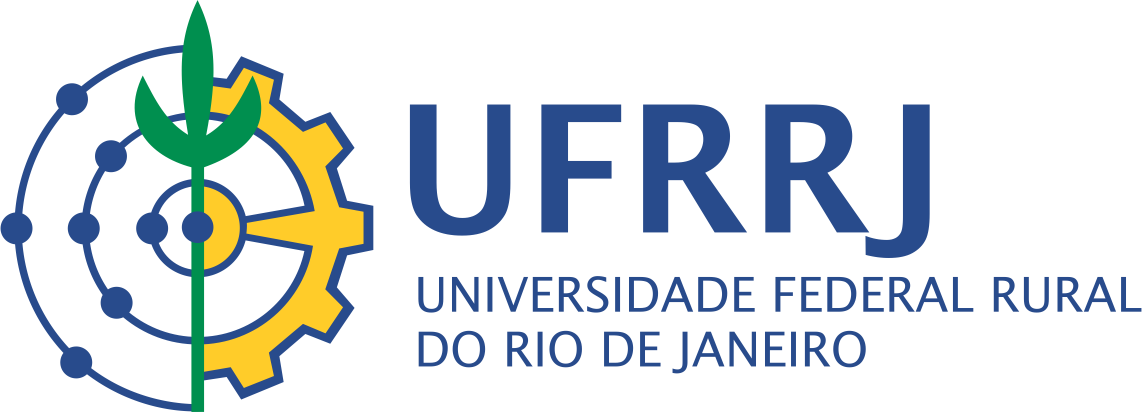 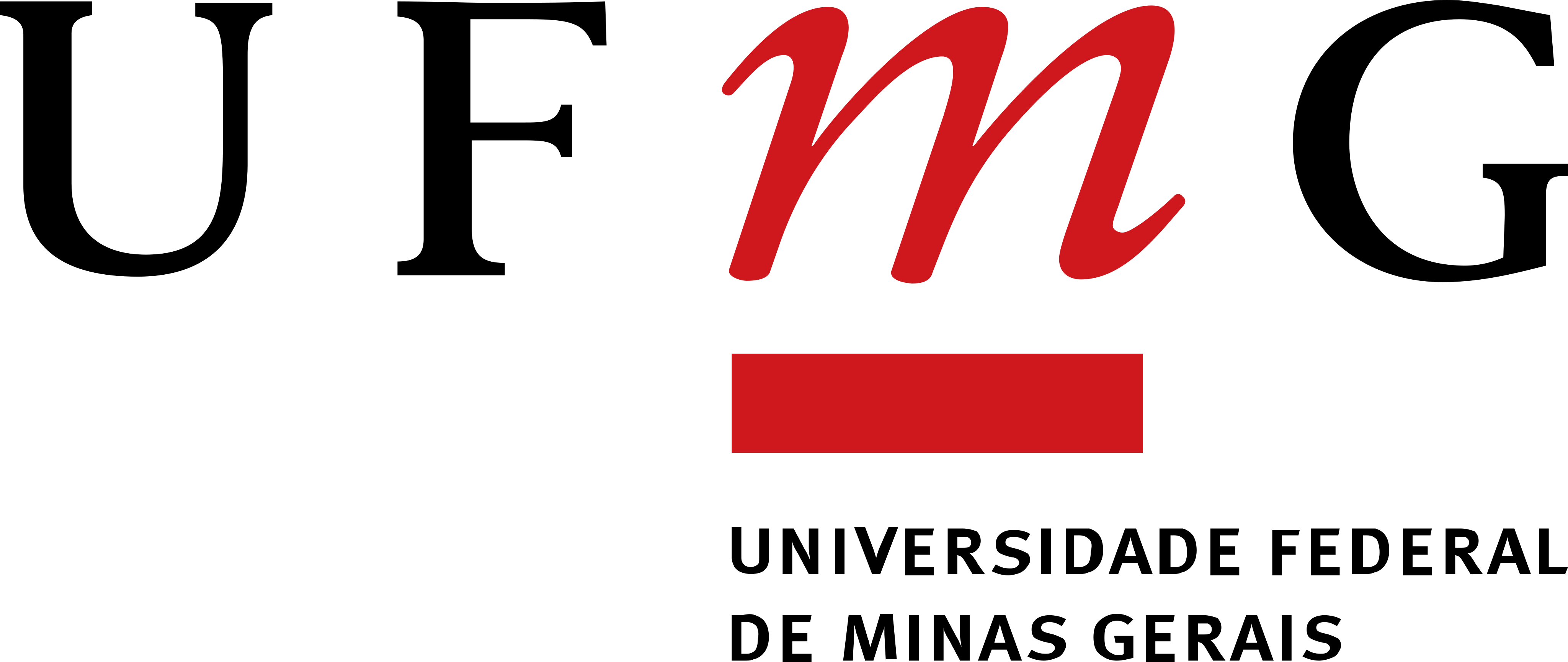 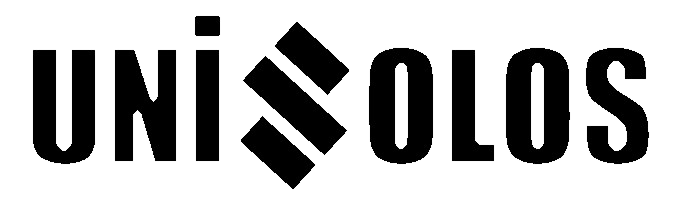 Aulas e Materiais Didáticos
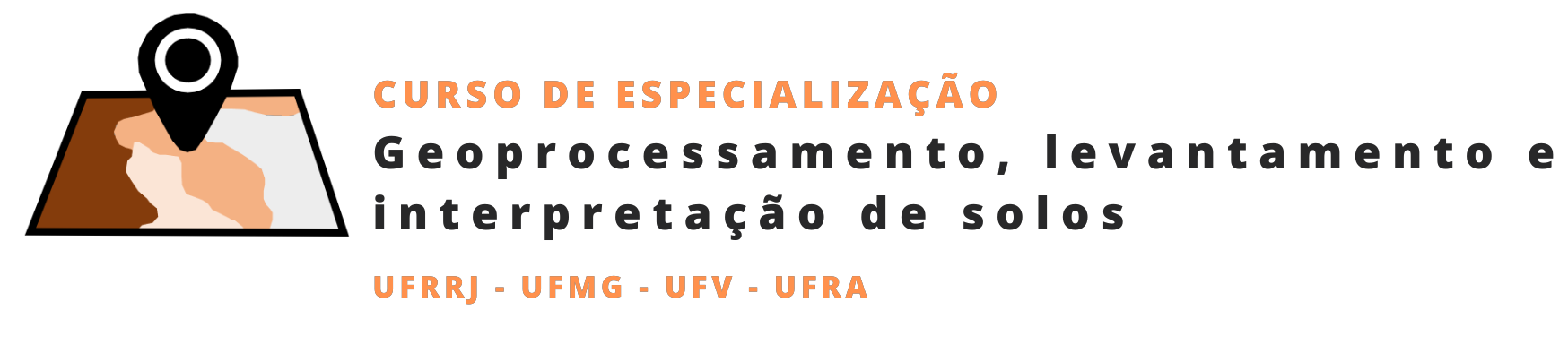 2. Aulas e Materiais Didáticos
Abertura – Live com Coordenadores das 4 IFES – 21.02.24 19:00 as 20:00hs 
Disciplinas Módulo I:
Videoaulas com conteúdo na apostila (assíncronas): disponibilizadas no Moodle sempre com uma semana de antecedência da respectiva aula e indicada no calendário.
Aulas síncronas: terças e quintas das 19:00 as 20:00hs, distribuídas entre os docentes formadores nas unidades, em função de carga horária de cada disciplina, ofertadas para todos os cursistas. Ex: 15 horas, 4 unidades – 4 aulas síncronas.
Materiais didáticos complementares: videoaula com conteúdo que não está na apostila ou outros materiais importantes para ilustrar estudo de caso, aulas em laboratório, aulas no campo etc.
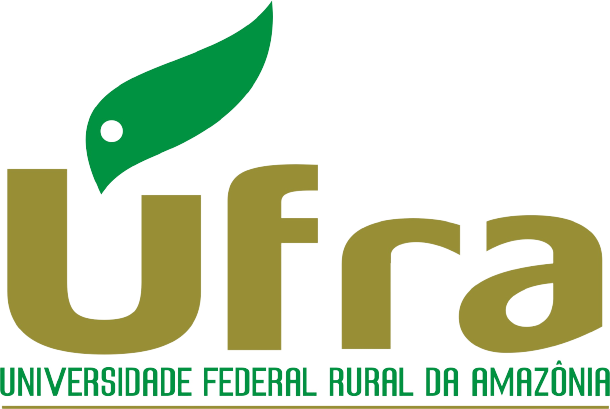 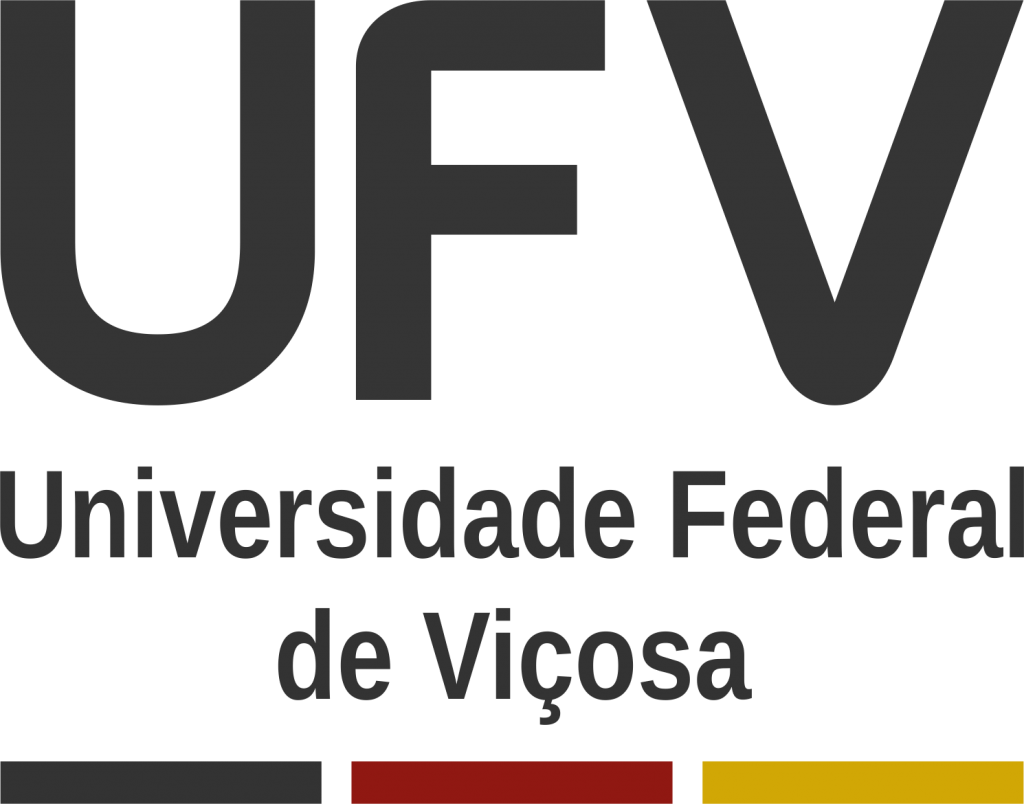 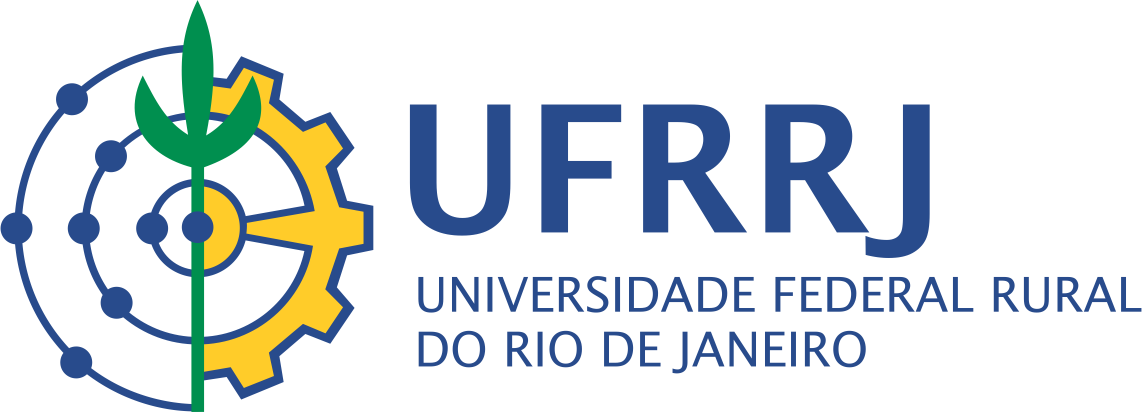 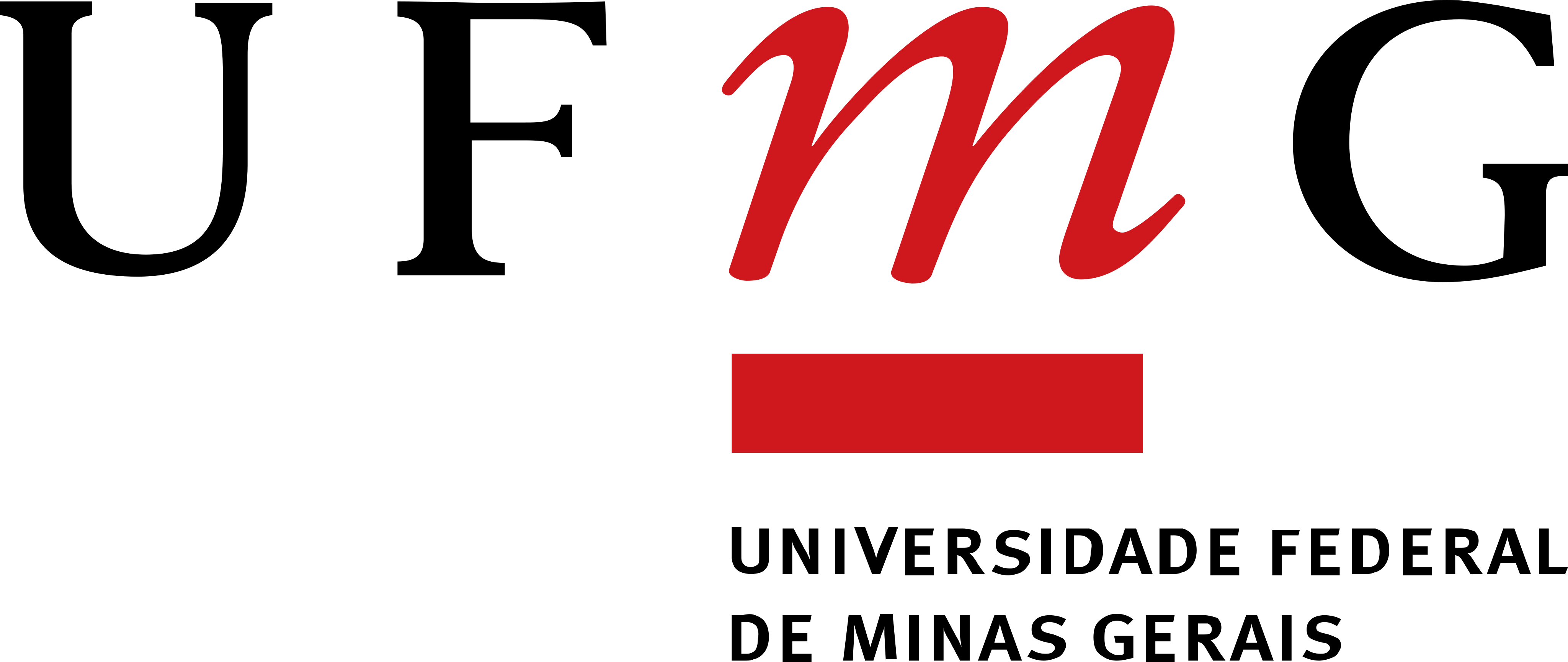 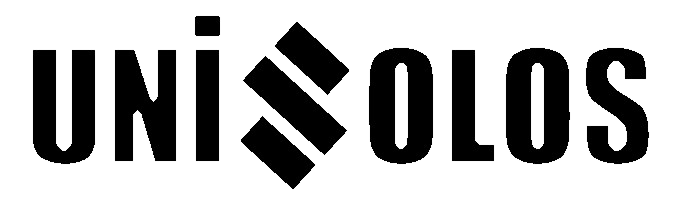 Aulas e Materiais Didáticos
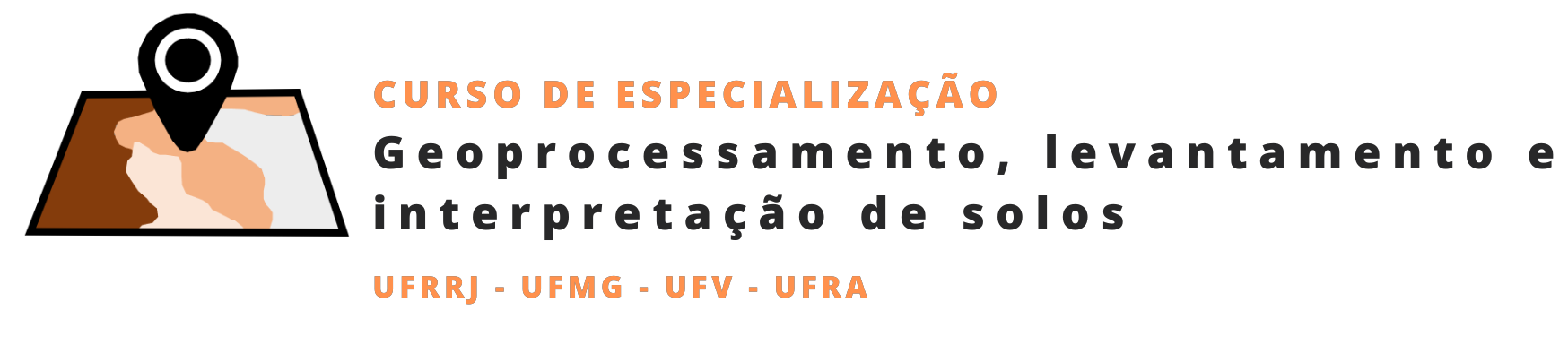 2. Aulas e Materiais Didáticos
Atividades Presenciais:  
Ao final de cada módulo e realizadas nos polos UAB ou no campus central da instituição, em função de demanda de laboratório ou por proximidade de polos da sede, facilitando logística e reduzindo custos. Devem ser definidas as datas por cada Coordenação de Curso e comunicado aos cursistas com um mês de antecedência.
As atividades presenciais devem contar com a presença de docentes formadores e tutores. Materiais didáticos adicionais podem ser solicitados aos conteudistas.
A critério de cada Coordenação, cursistas com comprovado conhecimento sobre os temas abordados nas atividades presenciais das disciplinas do módulo I, segundo critérios definidos pelas Coordenações (ex. Titulação ME ou DO em Solos ou correlato)  podem ser dispensados das mesmas condicionado a realização de tarefas.
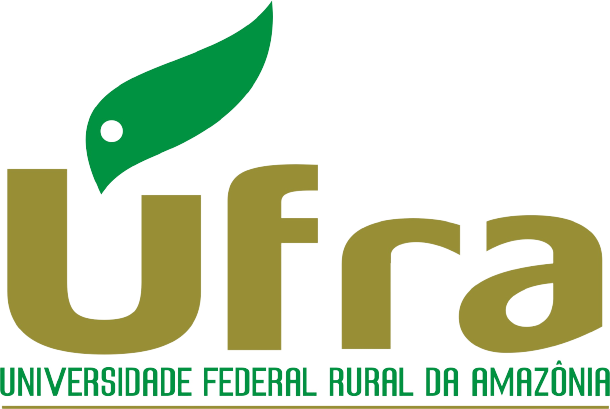 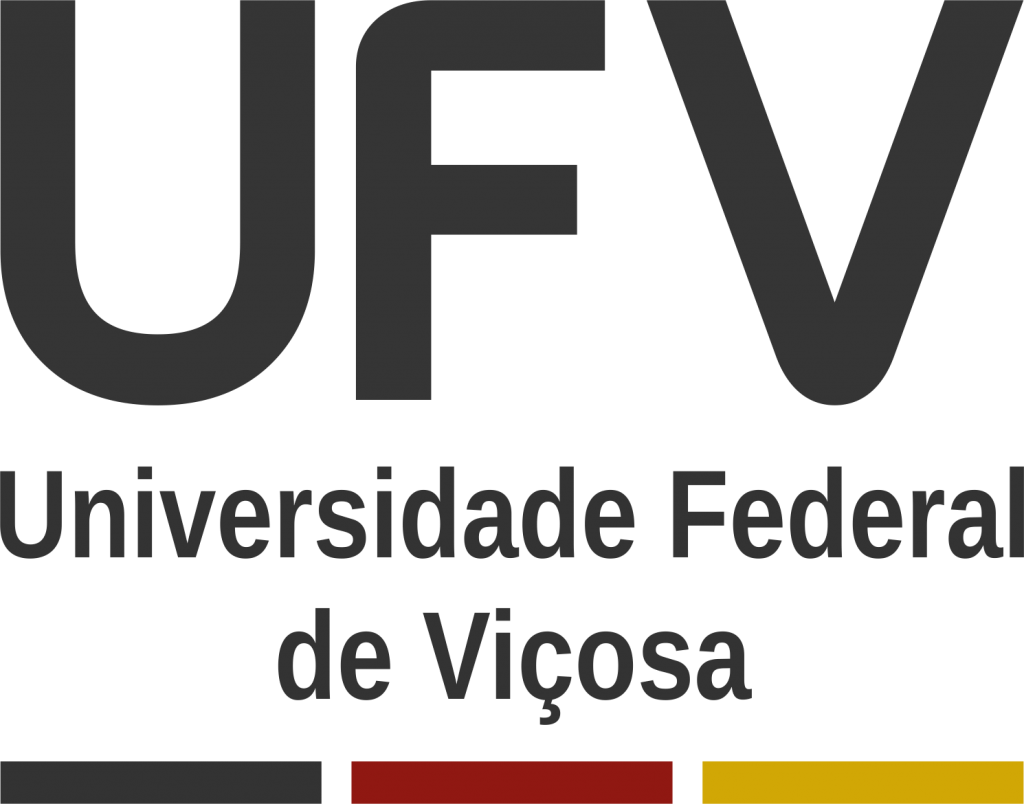 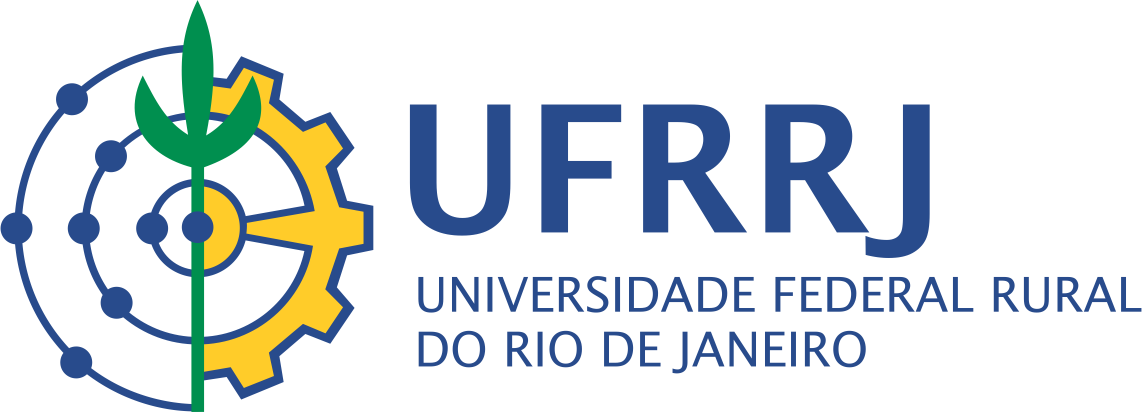 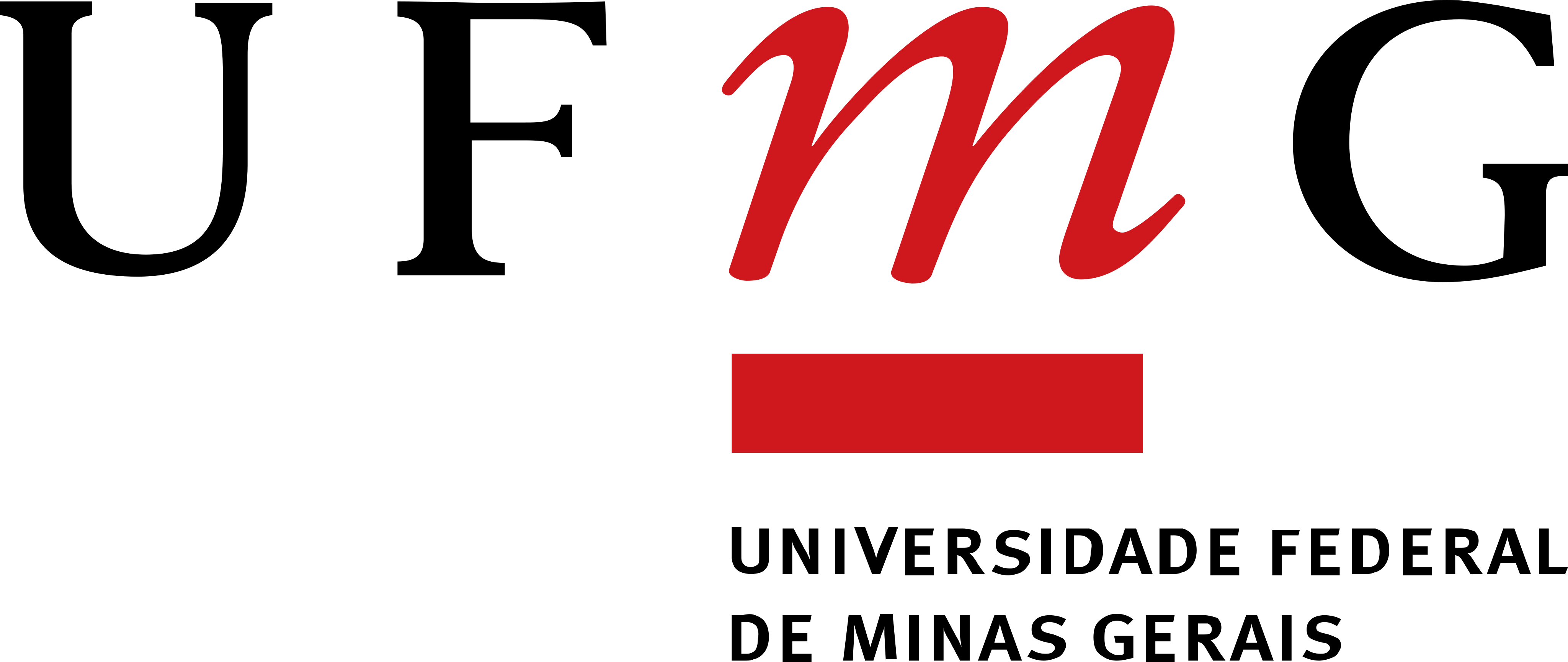 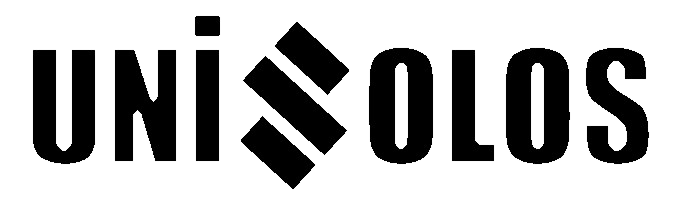 TCCs
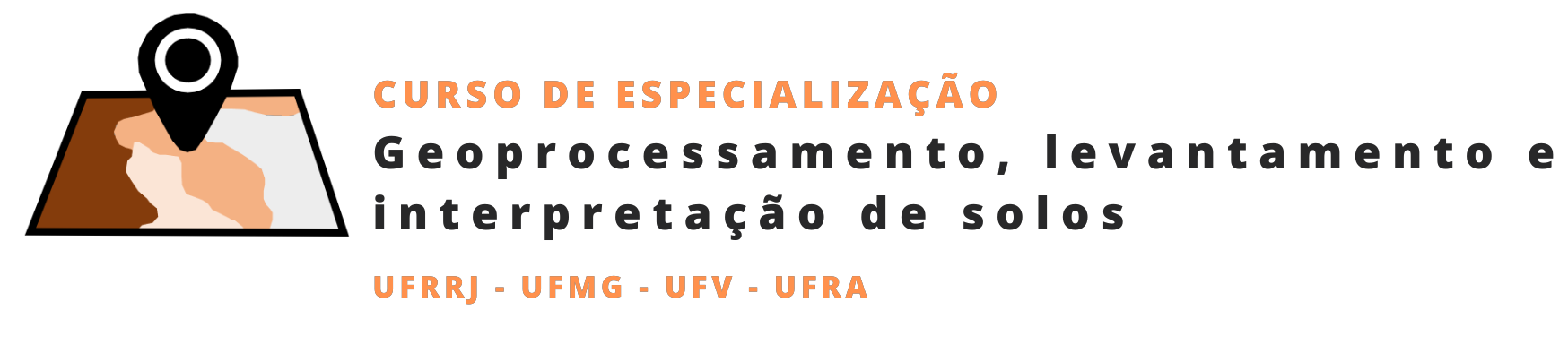 3. Trabalhos de Conclusão de Curso  - TCCs
A proposição e execução dos TCCs deve caminhar conjuntamente com a construção coletiva de possibilidades e a resolução, de maneira efetiva, de problemas sócio-econômicos ou ambientais ou outros.
Diversos produtos poderão ser adotados: 
a) Trabalho de conclusão de curso (TCC); 
b) Relatório técnico de campo, com comprovada execução técnico-científica e extensionista; 
c) Ações formativas para os agentes do território e o respectivo relatório; 
d) Produtos com aplicação para fins tecnológicos, sociais, ambientais ou socioeconomicos; 
e) Levantamentos e construção de relatórios com os dados técnicos;
f) Elaboração de conteudos em meio digital (audiovisuais);
g) Desenvolvimento ou aperfeiçoamento de sistemas ou aplicativos com base no uso de técnicas de geoprocessamento ou georeferenciamento ou mapeamento de informações;
h) Elaboração ou aperfeiçoamento de novas ferramentas ou maquinários, com comprovada funcionalidade e / ou aumento de eficiência;
i) Proposição de alterações legislativas de efetivo impacto para a sociedade, no nível municipal, estadual ou federal; ou
l) Criação ou atualização de aplicativos, relevantes e vinculados aos objetivos do curso.
Podem ser incluídos outros produtos, desde que previamente aprovados pela coordenação do curso.
As propostas de TCCs serão avaliadas por Comissão de docentes, de cada IFEs, presidida pela Coordenação do Curso.
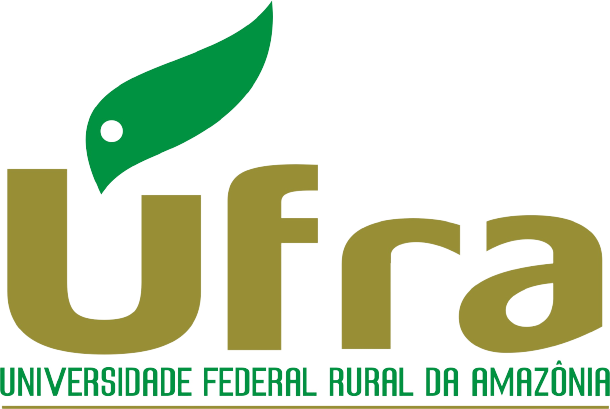 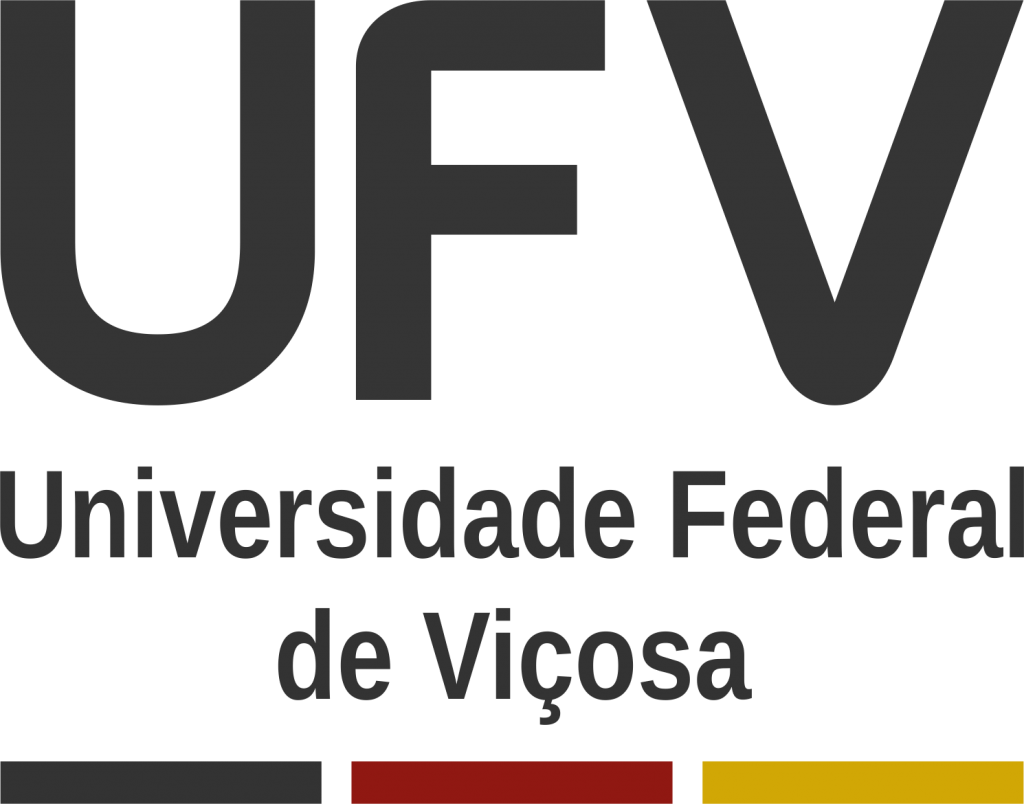 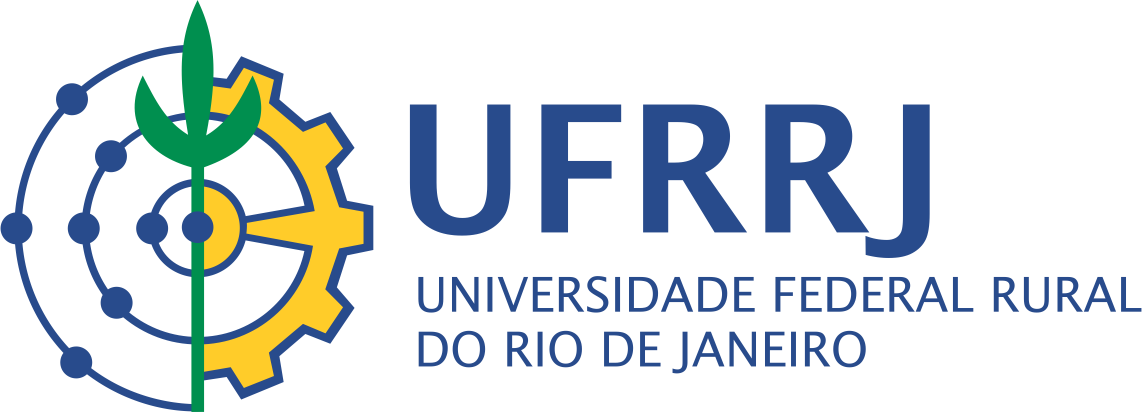 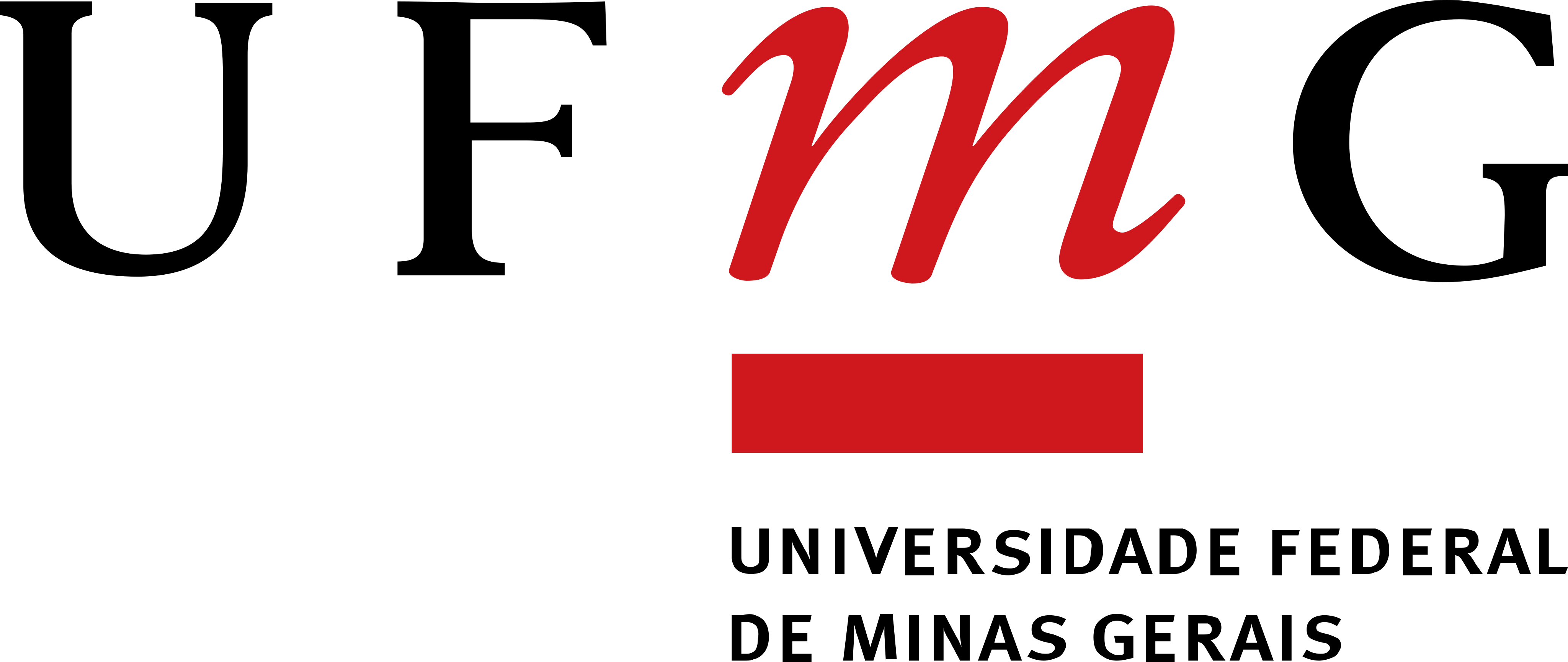 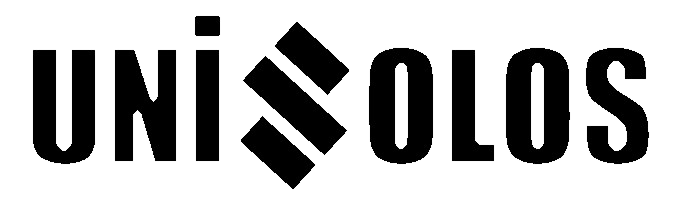 Administração do Curso
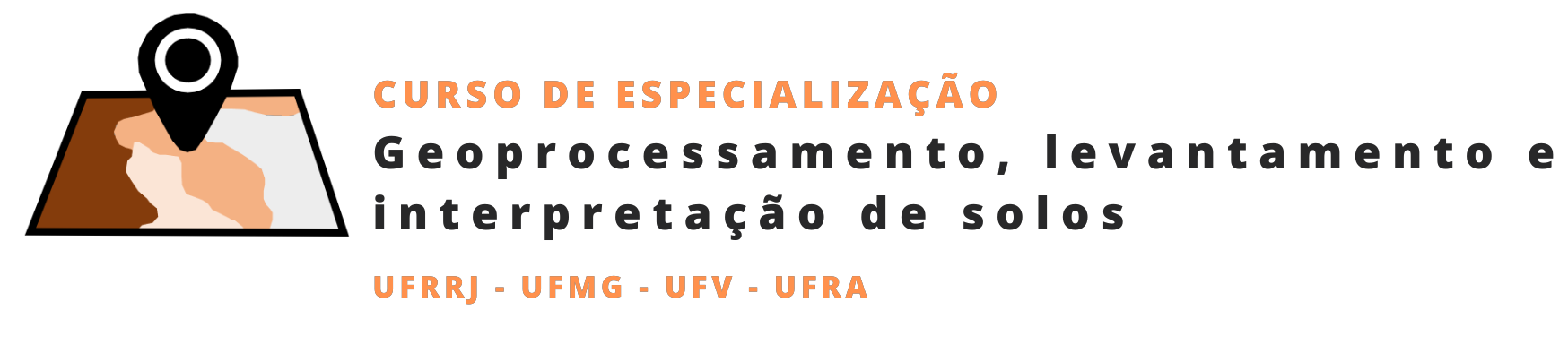 4. Atribuições dos Coordenadores
“7.1 Nos termos do Art. 4.º da Resolução n.º 49/2019 – CONEPE, o(a) Coordenador(a) de Curso é responsável pela gestão das atividades didáticas, científicas e pedagógicas do curso, tendo como atribuições: 
I. Coordenar, acompanhar e avaliar as atividades acadêmicas do curso; 
II. Participar das atividades de capacitação e de atualização desenvolvidas na Instituição de Ensino; 
III. Participar dos grupos de trabalho para o desenvolvimento de metodologia, elaboração de materiais didáticos para a modalidade a distância e sistema de avaliação do aluno; 
IV. Realizar o planejamento e o desenvolvimento das atividades de seleção e capacitação dos profissionais envolvidos no curso; 
V. Elaborar, em conjunto com o corpo docente do curso, o sistema de avaliação do aluno; 
VI. Participar dos fóruns virtuais e presenciais da área de atuação; 
VII. Realizar o planejamento e o desenvolvimento dos processos seletivos de alunos, em conjunto com o coordenador UAB; 
VIII. Acompanhar o registro acadêmico dos alunos matriculados no curso; 
IX. Verificar “in loco” o bom andamento dos cursos; 
X. Acompanhar e supervisionar as atividades: dos tutores, dos professores, do coordenador de tutoria e dos coordenadores de polo; 
XI. Informar para o coordenador UAB a relação mensal de bolsistas aptos e inaptos para recebimento; e 
XII. Auxiliar o coordenador UAB na elaboração da planilha financeira do curso.”
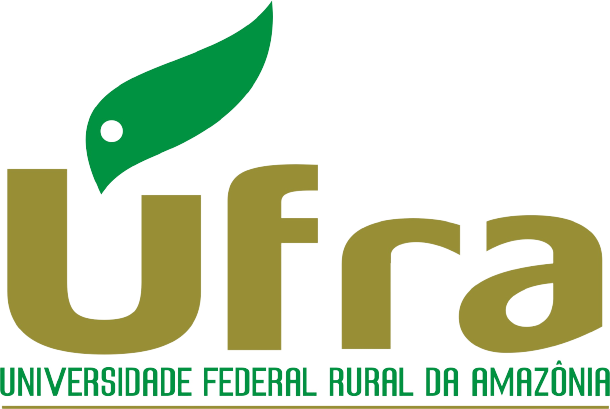 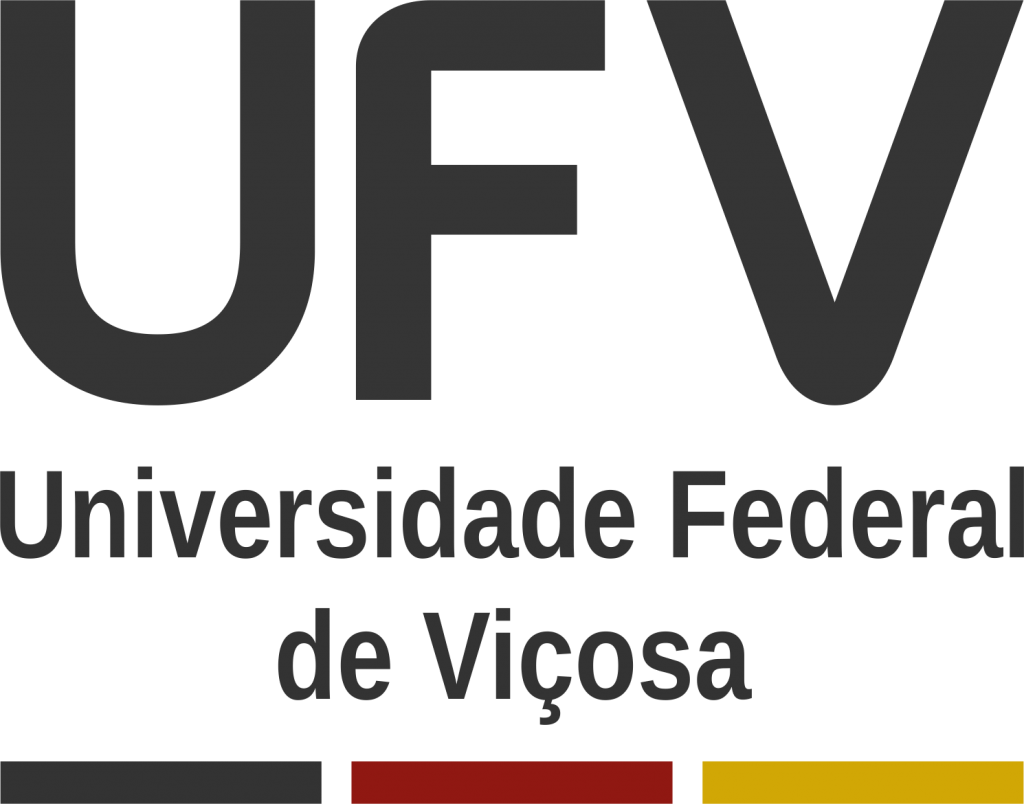 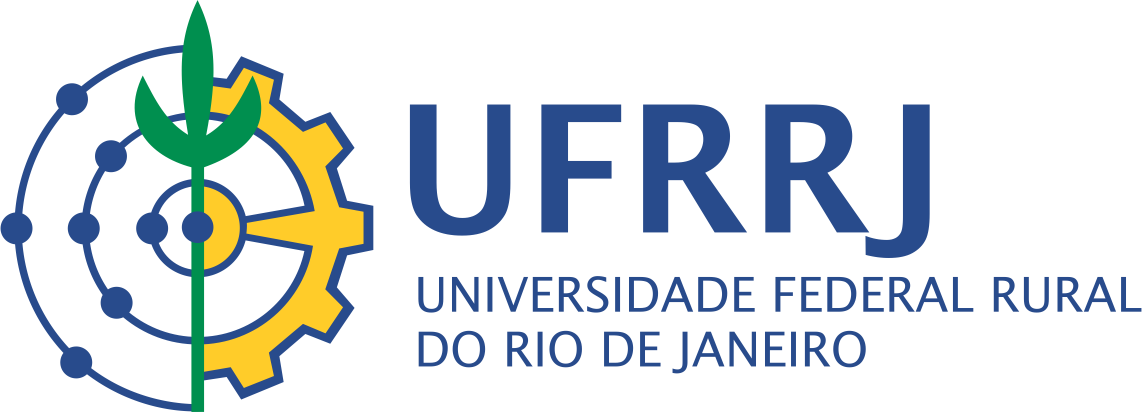 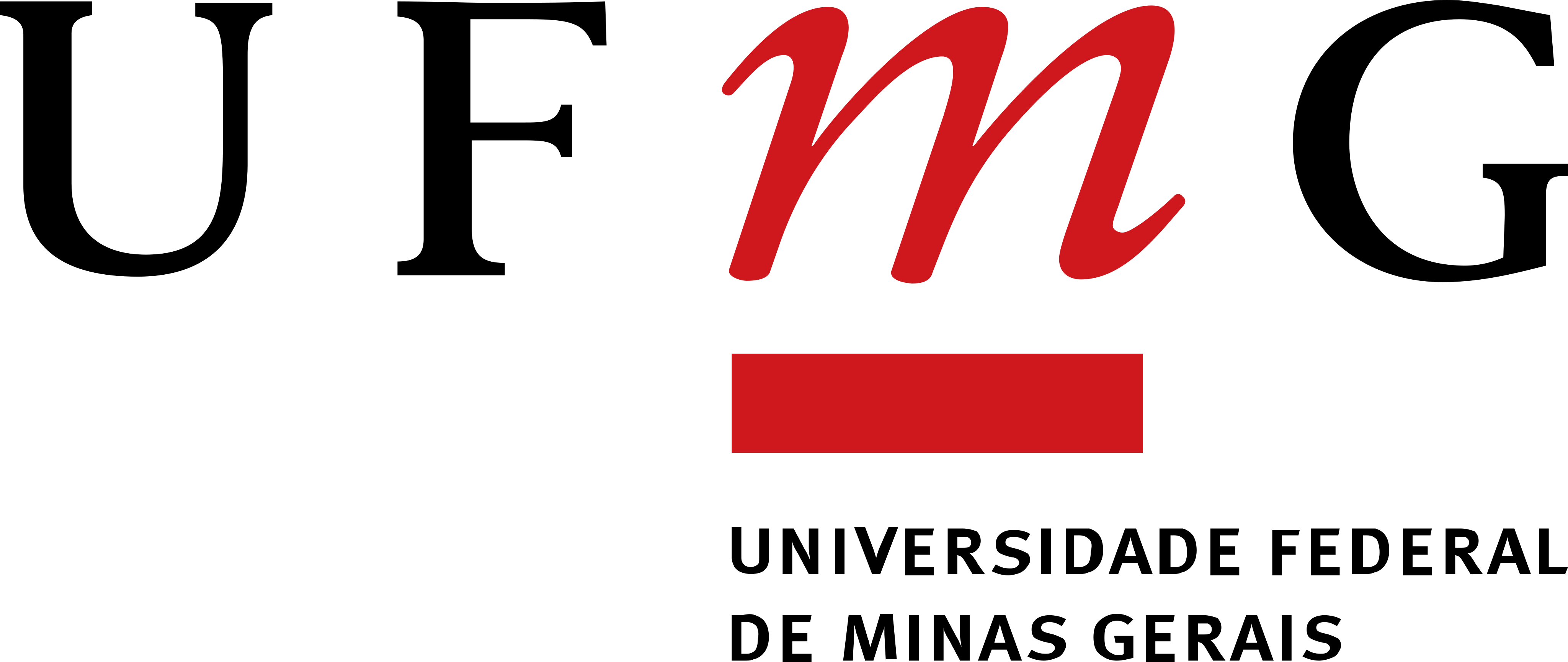 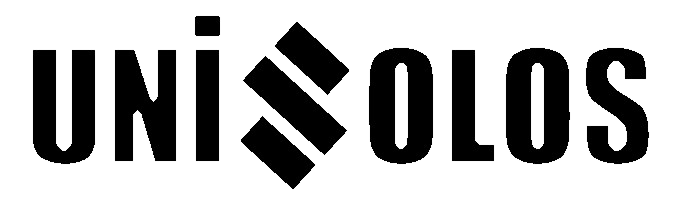